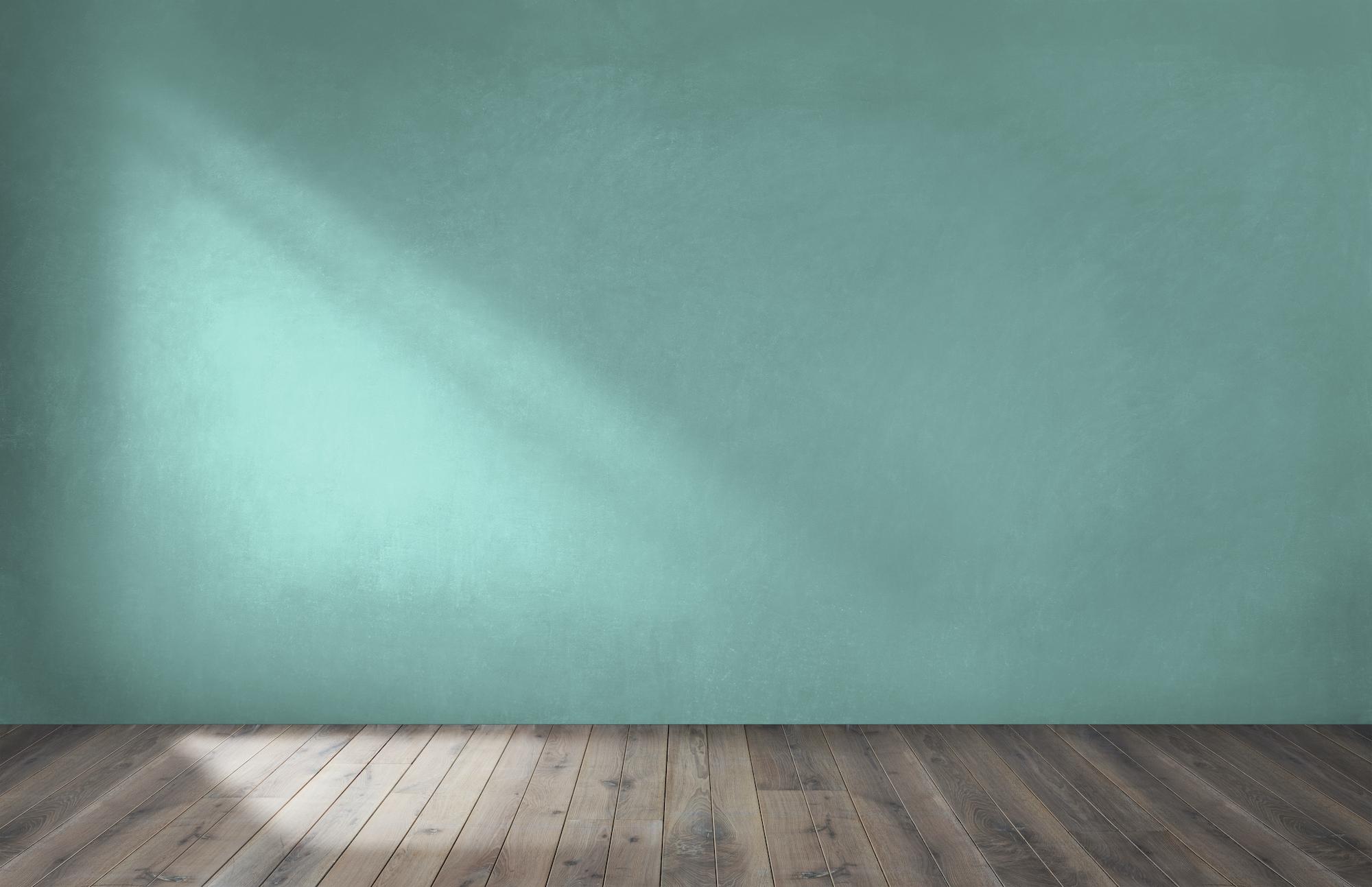 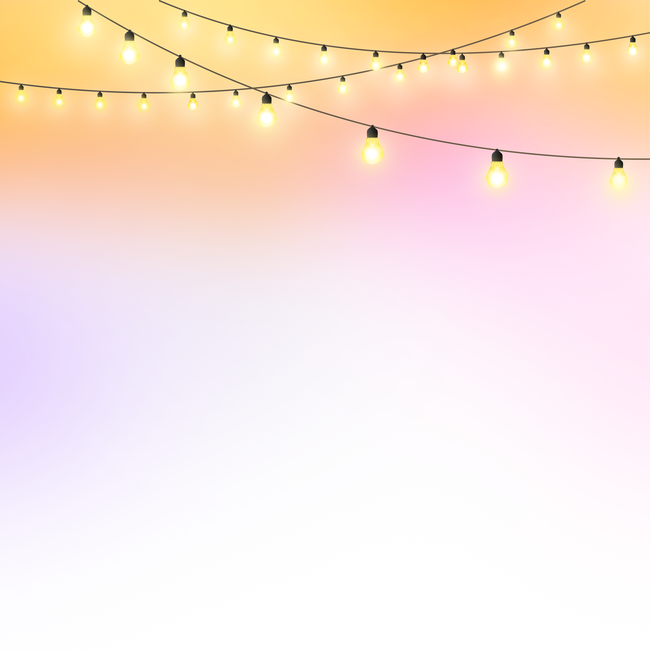 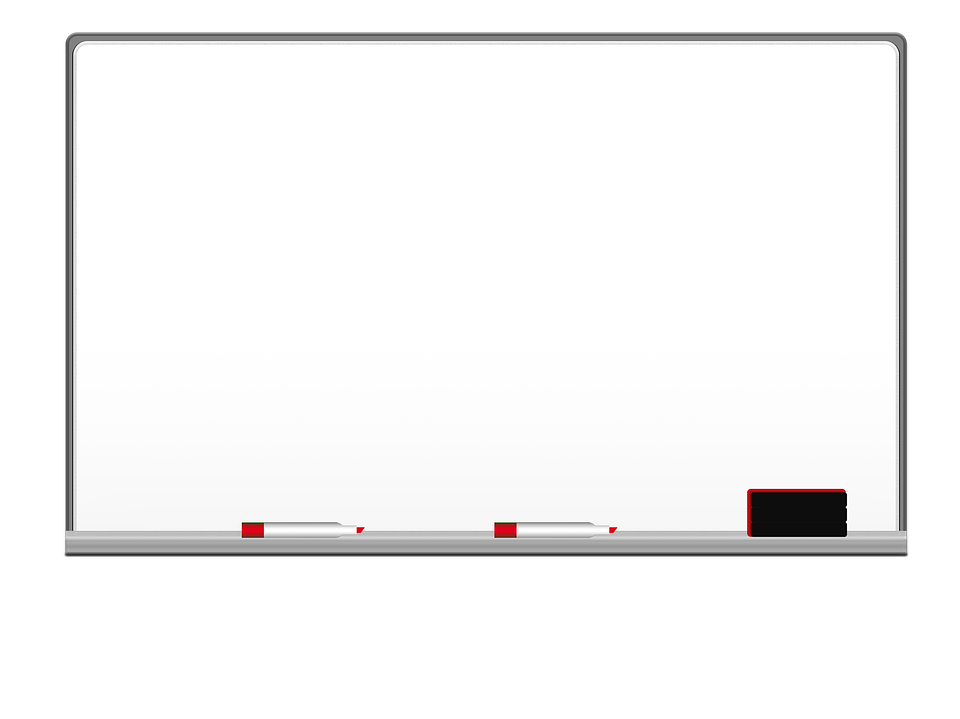 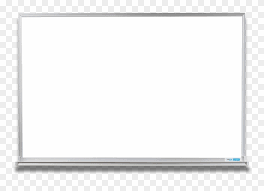 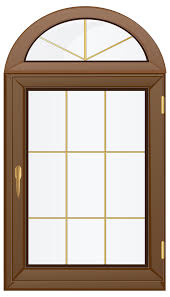 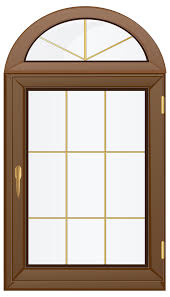 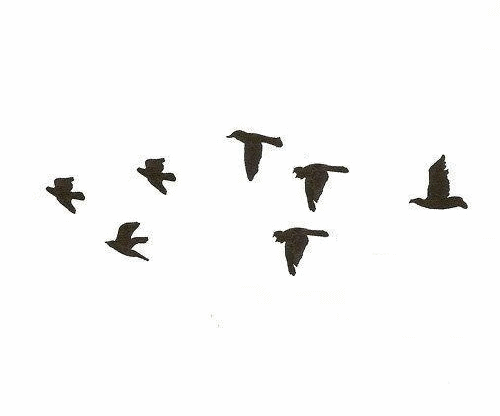 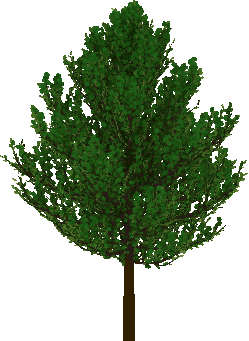 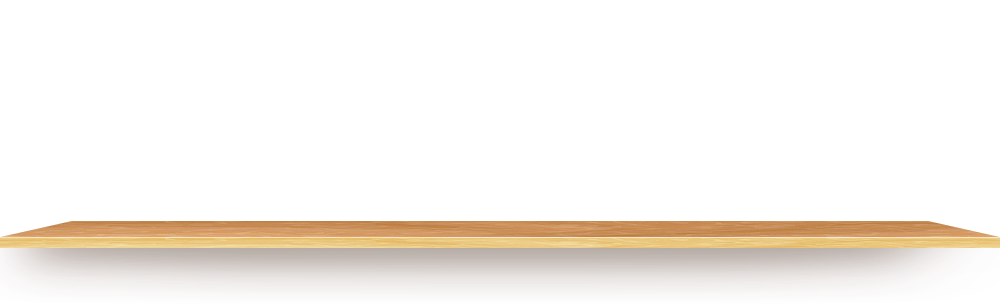 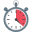 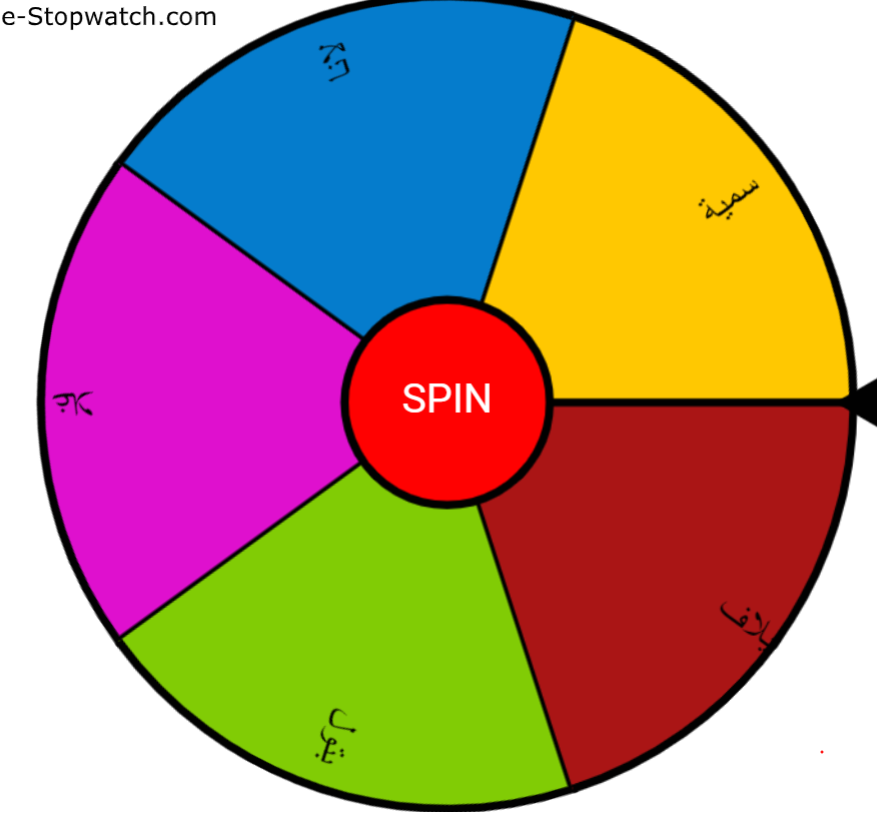 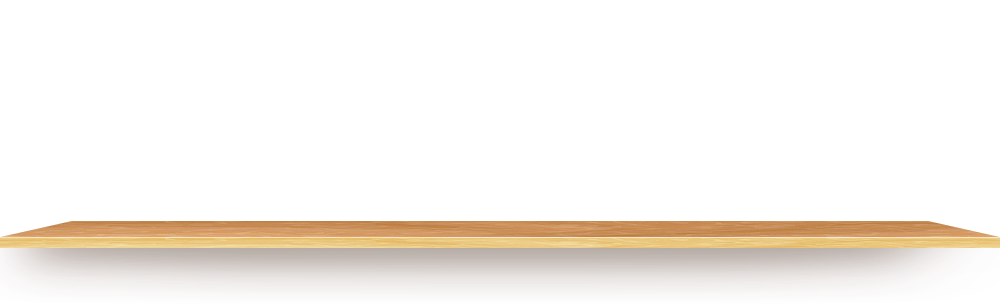 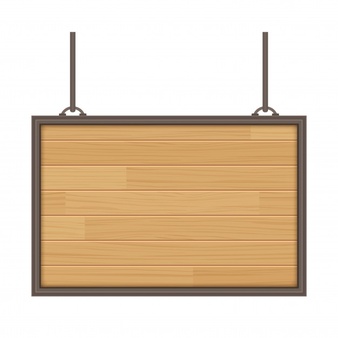 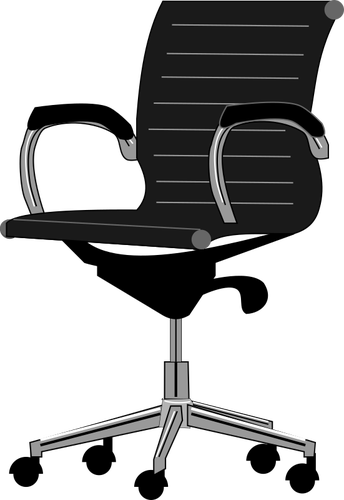 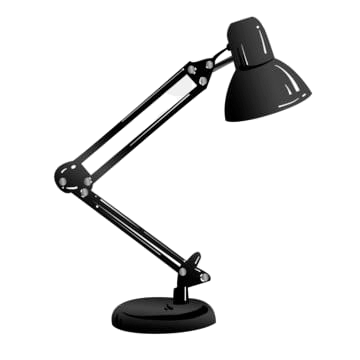 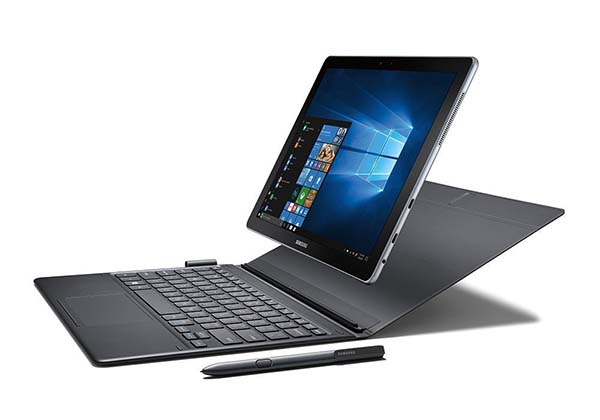 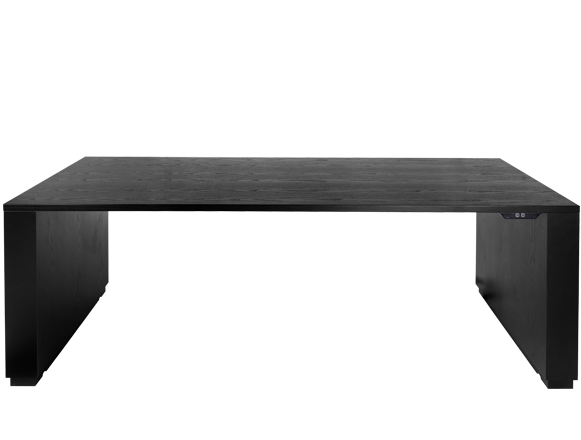 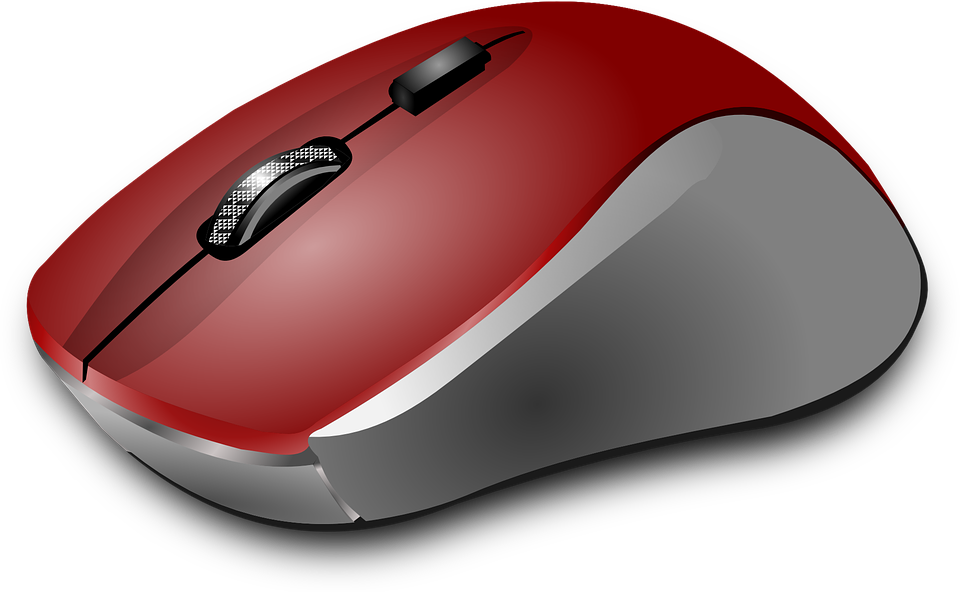 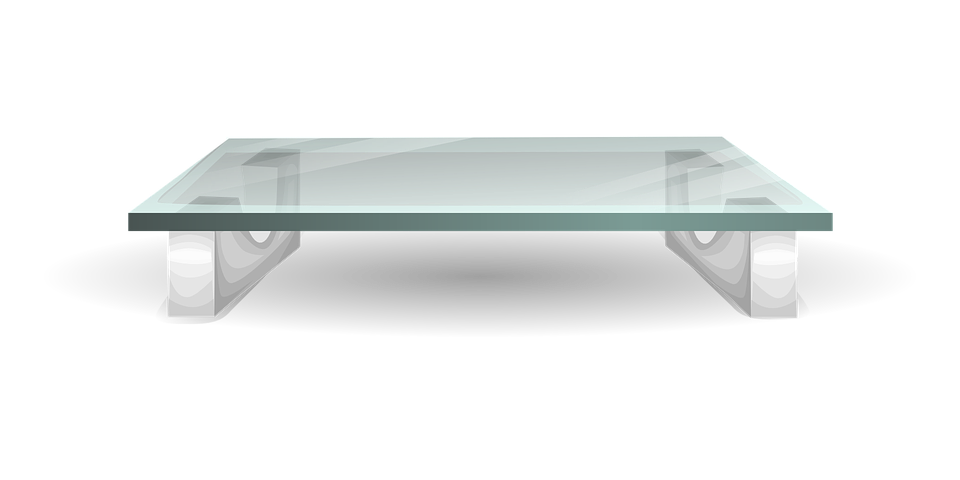 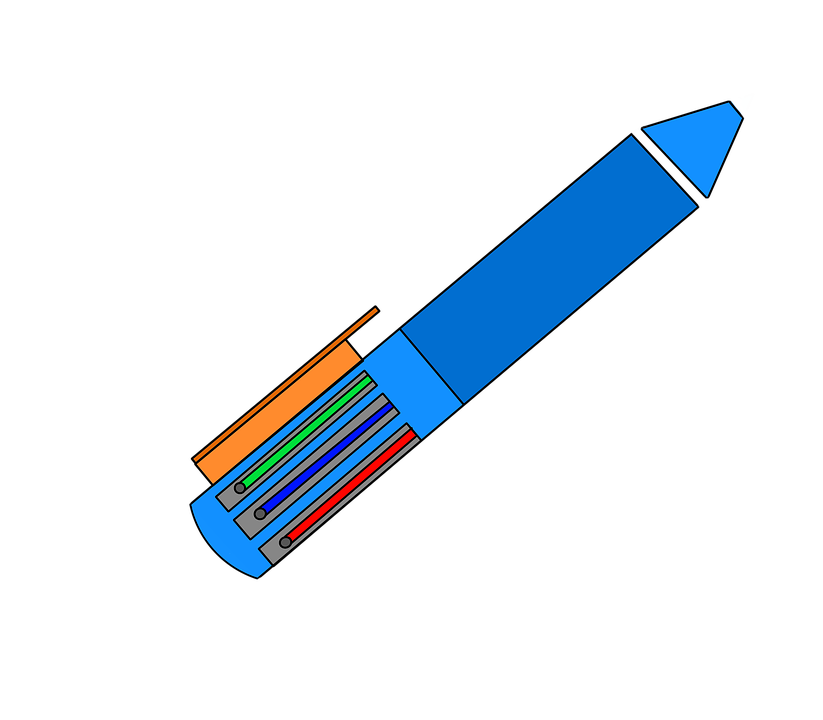 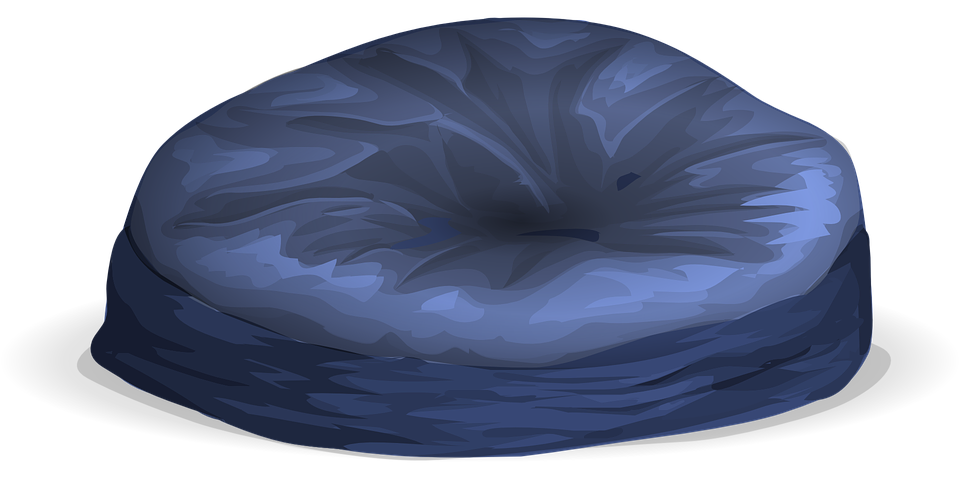 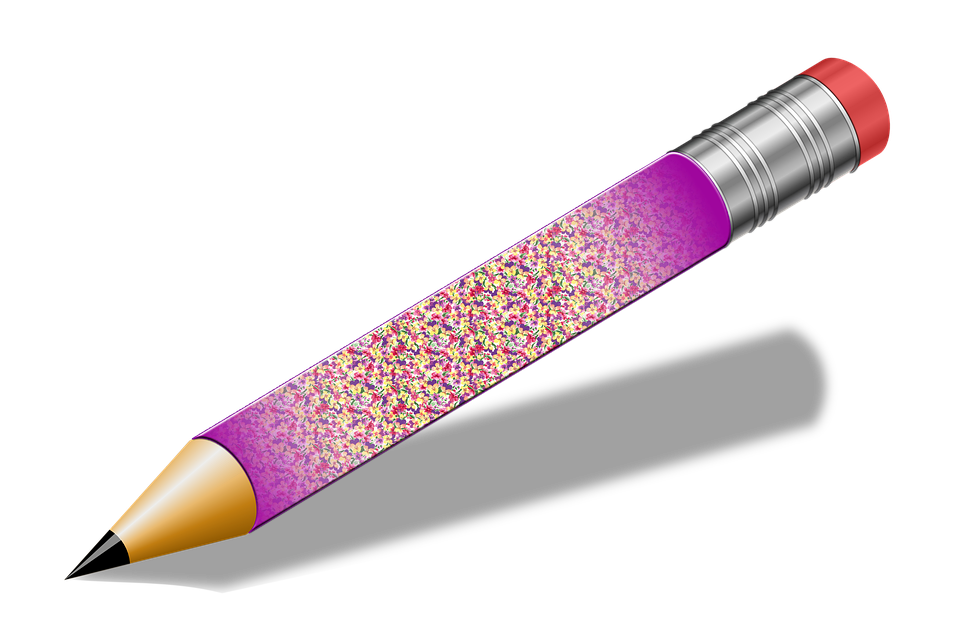 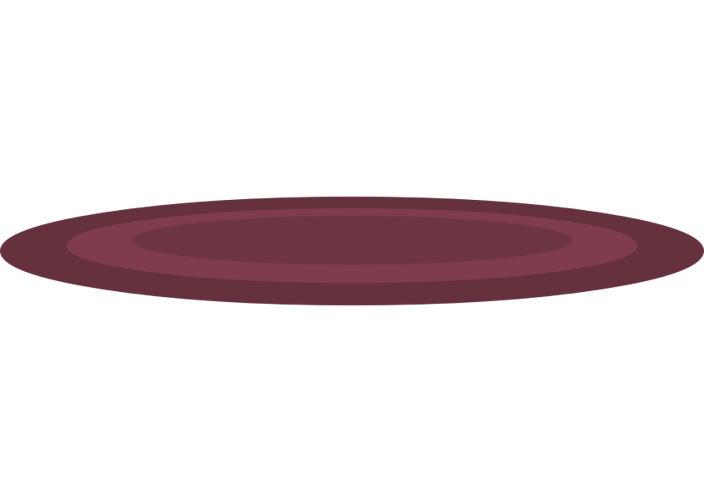 212
جدول الضرب
213
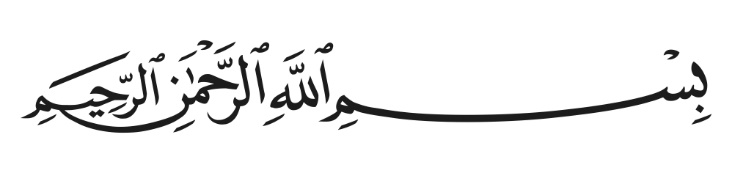 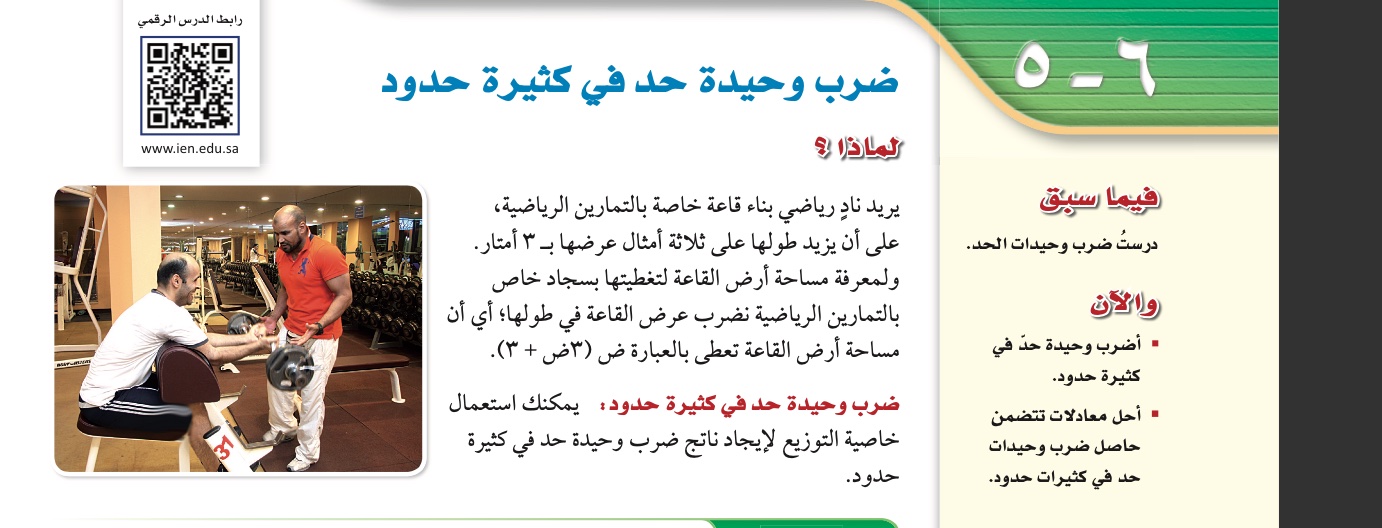 التاريخ :     / / ١٤٤هـ
المادة : رياضيات 
الموضوع : ضرب وحيدة حد في كثيرة حدود
رقم الصفحة : ٣٥
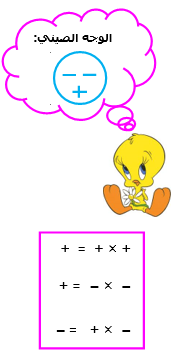 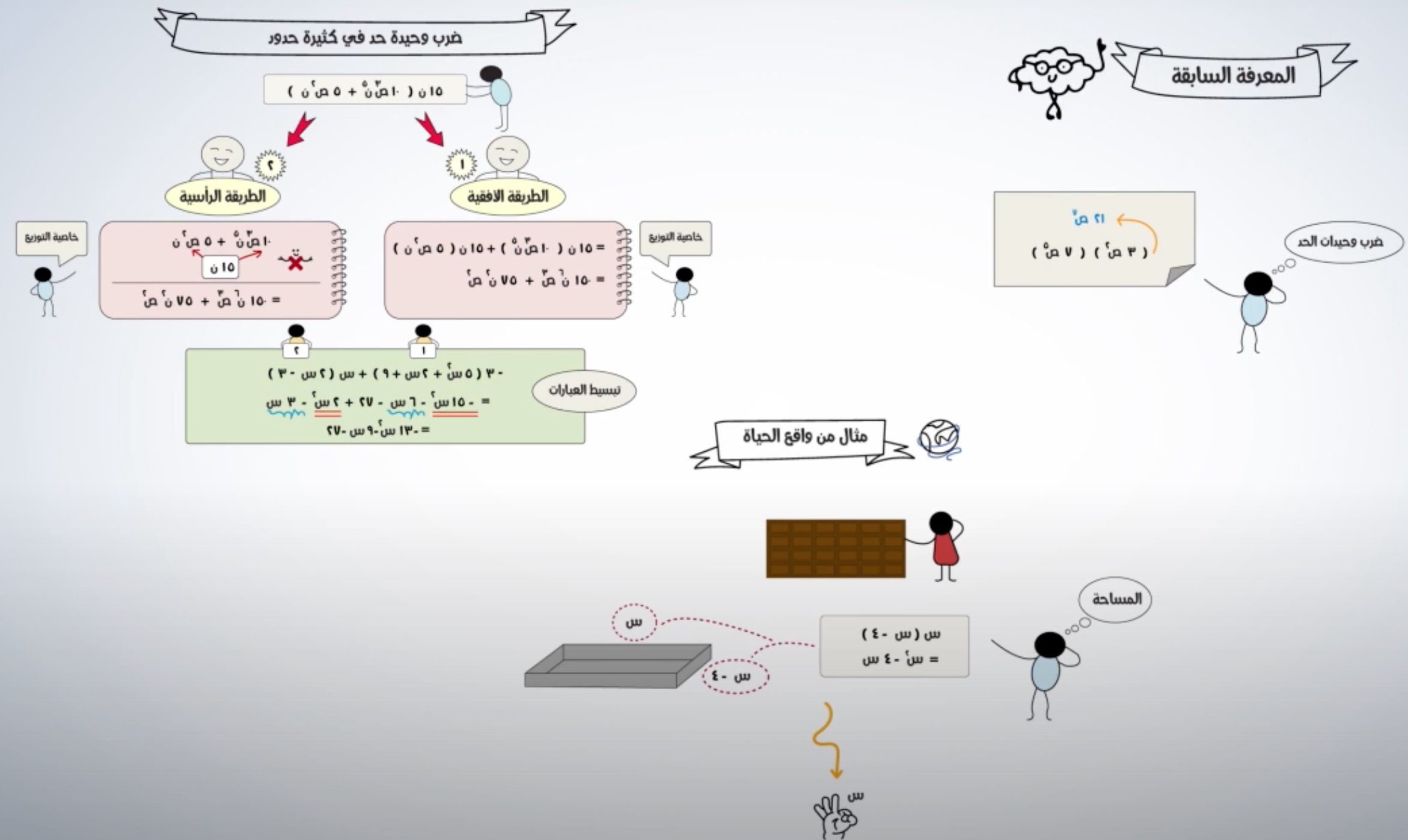 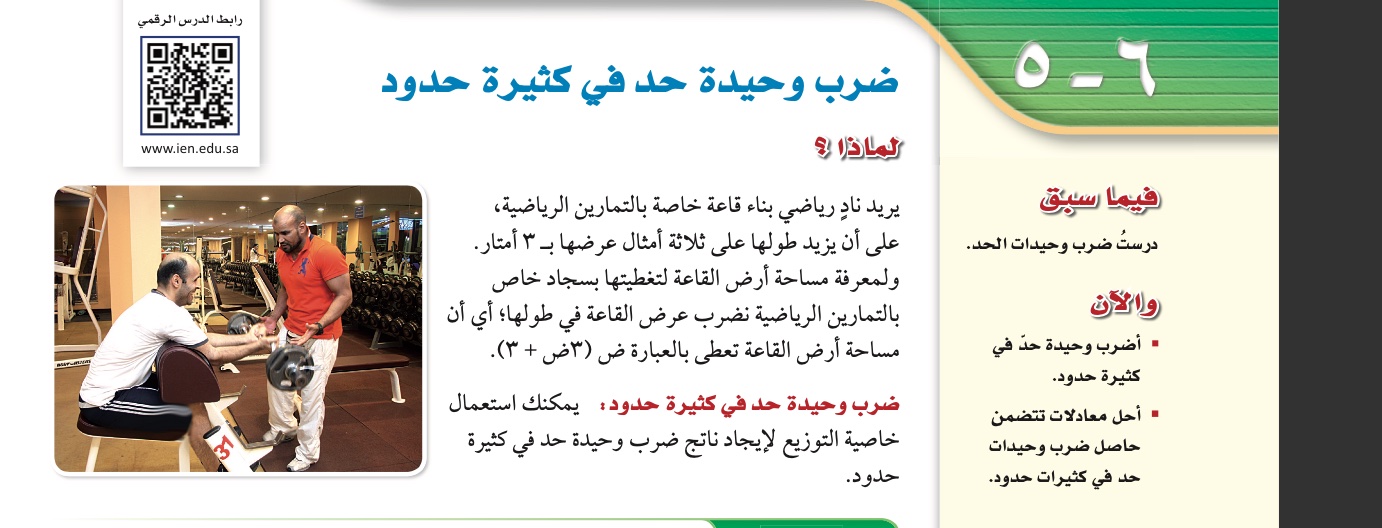 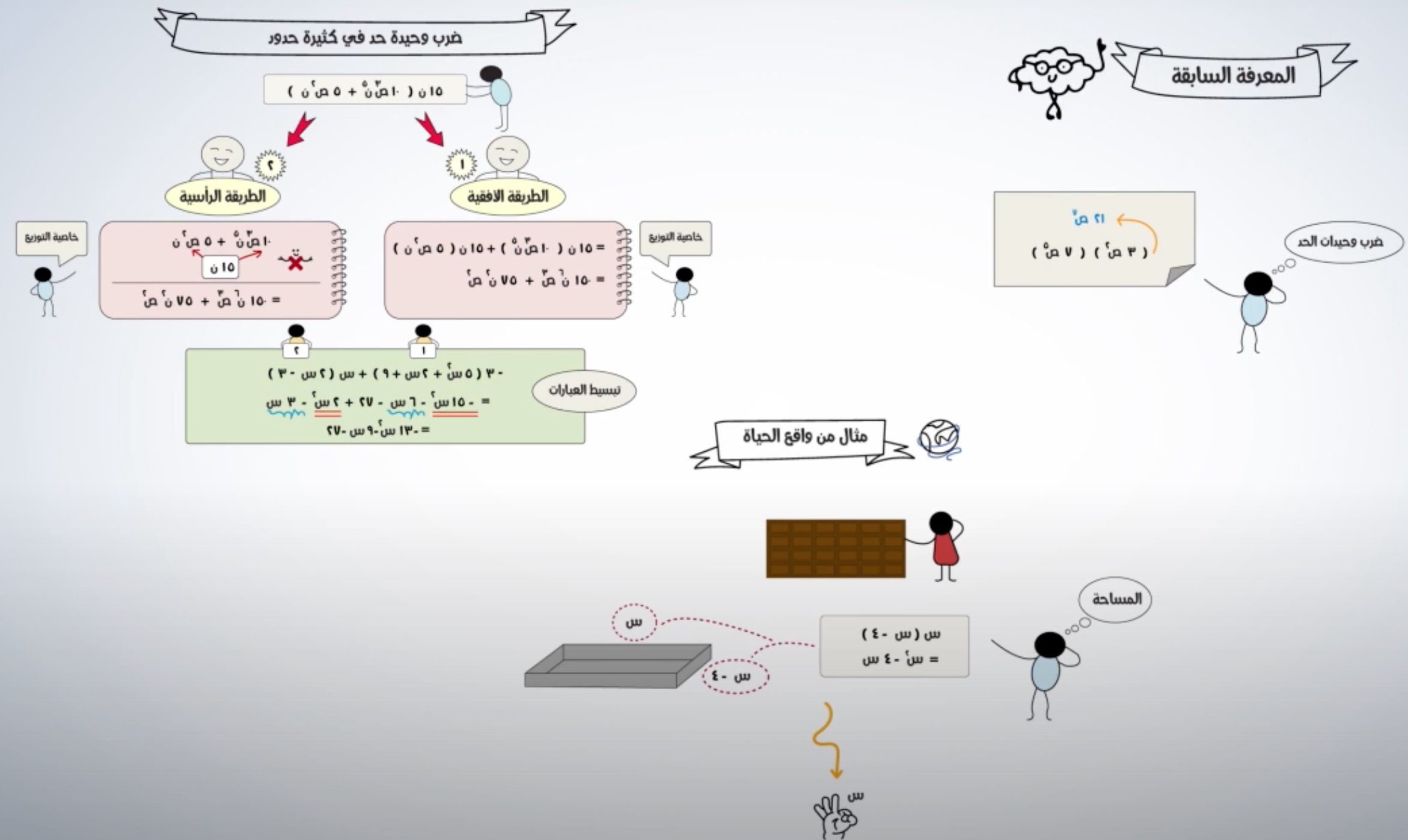 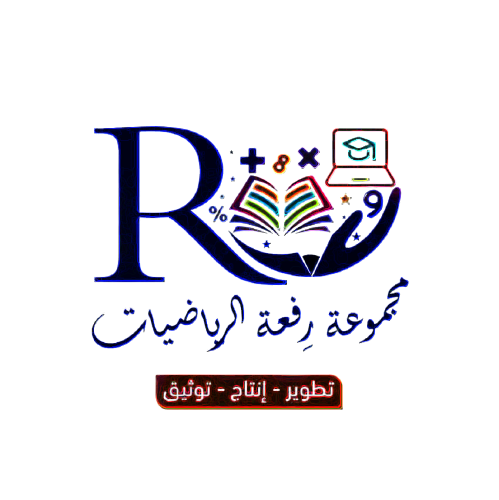 214
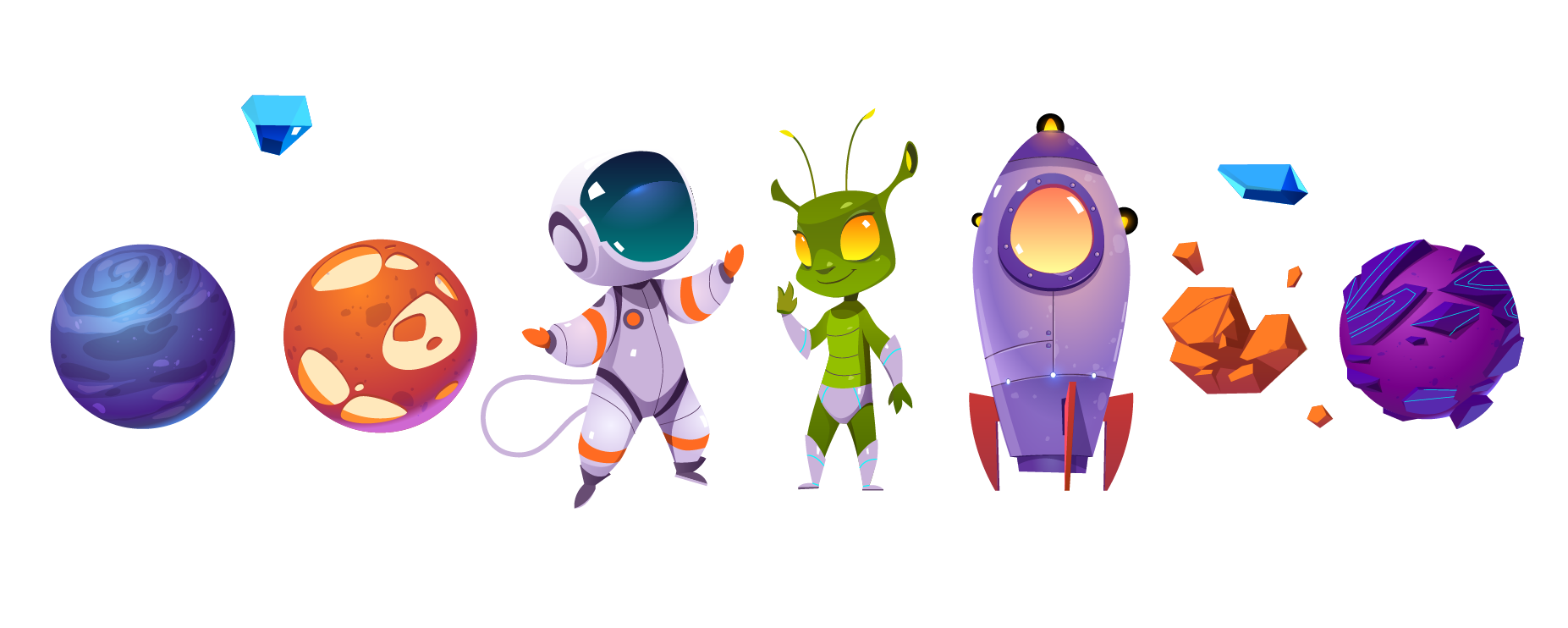 لوحة تعزيز النجوم
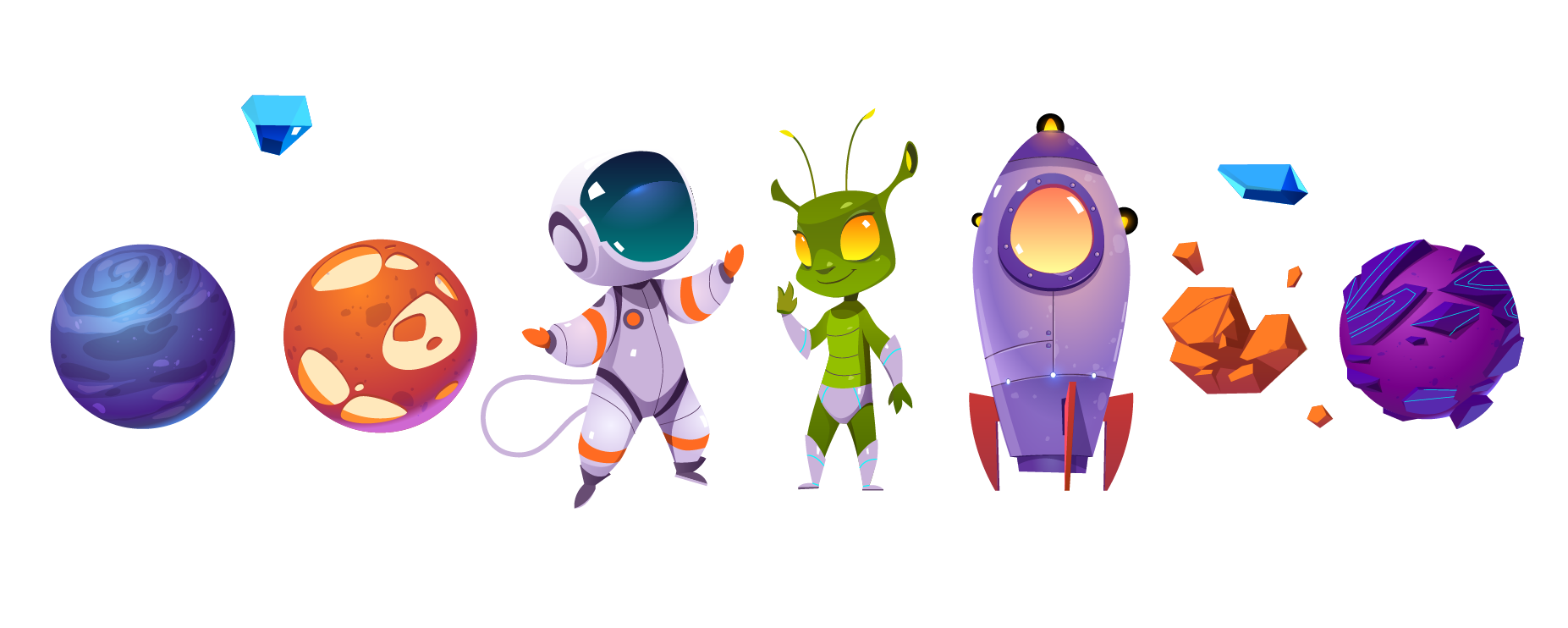 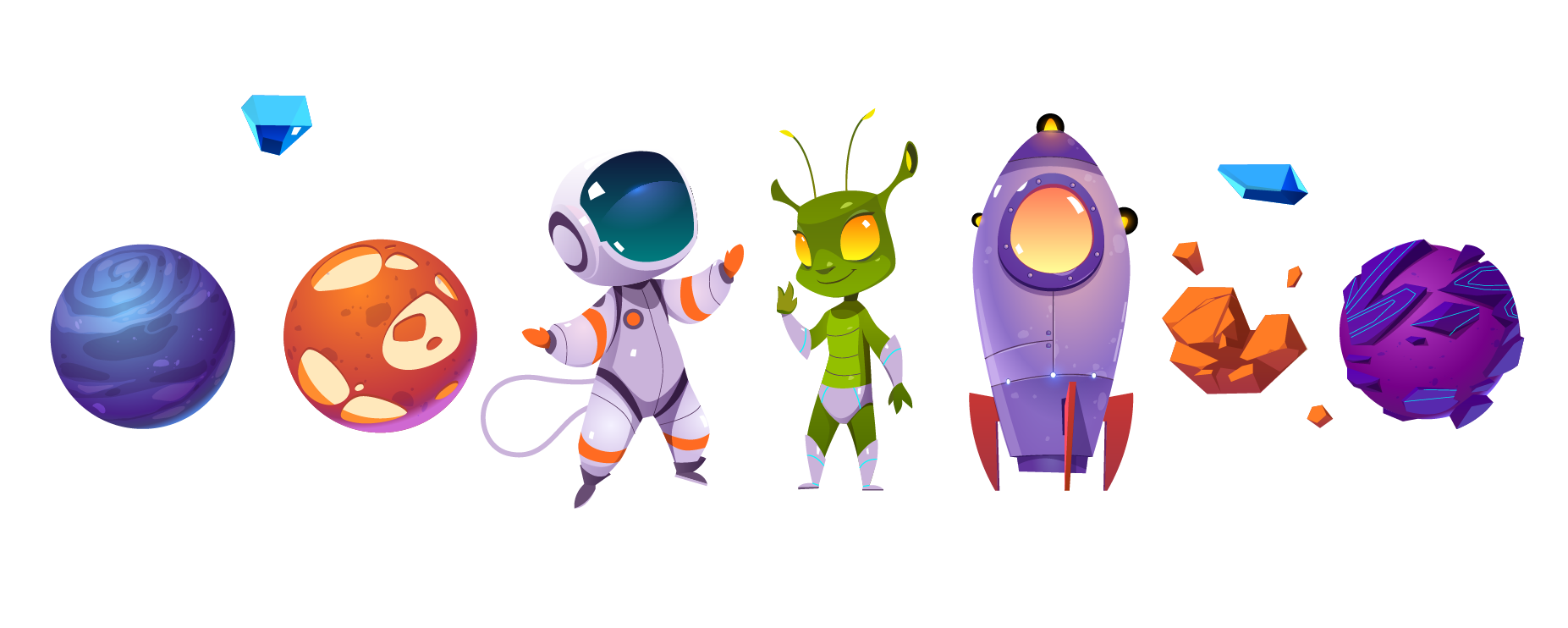 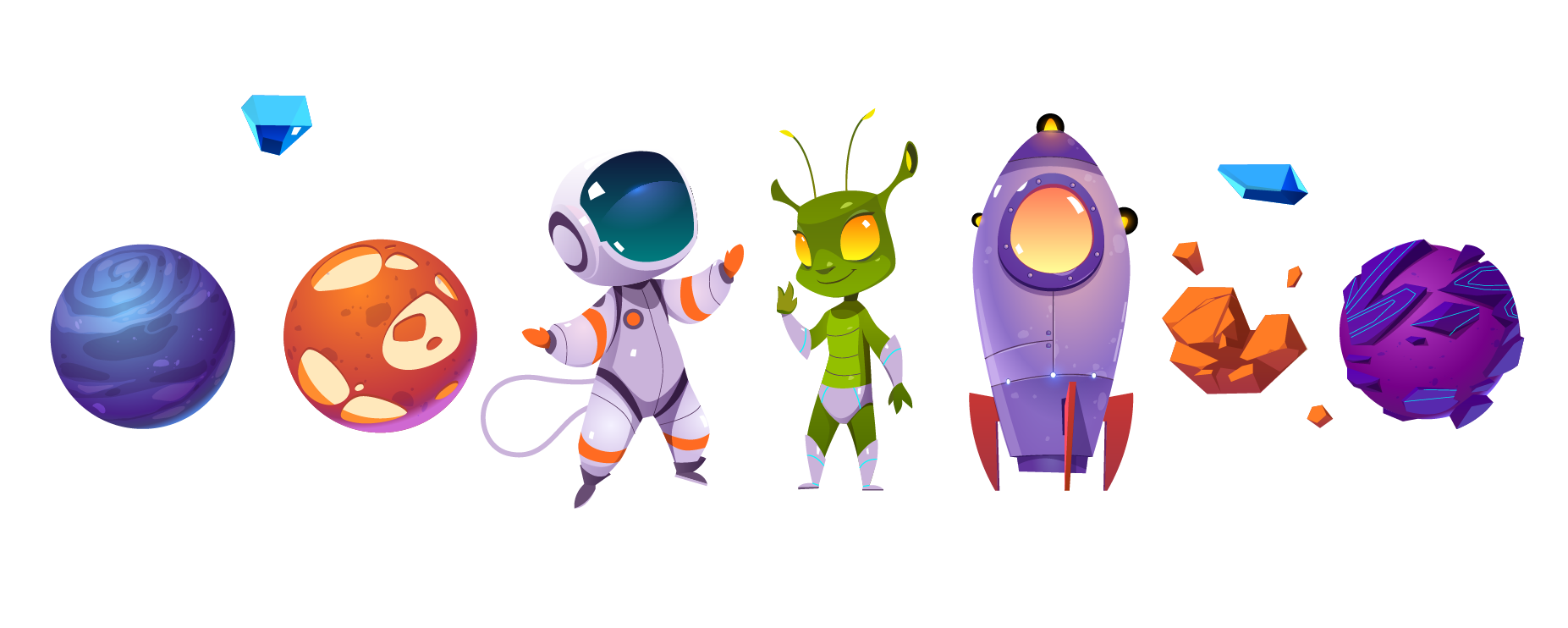 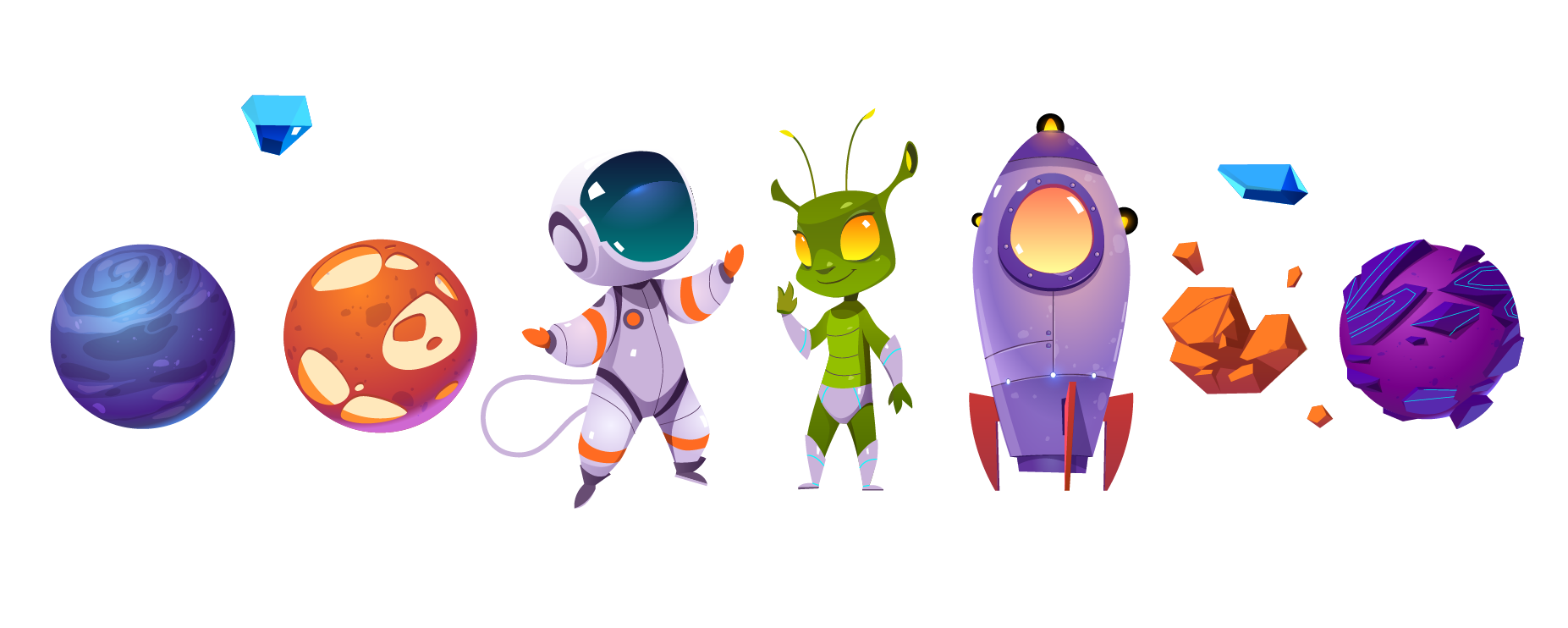 215
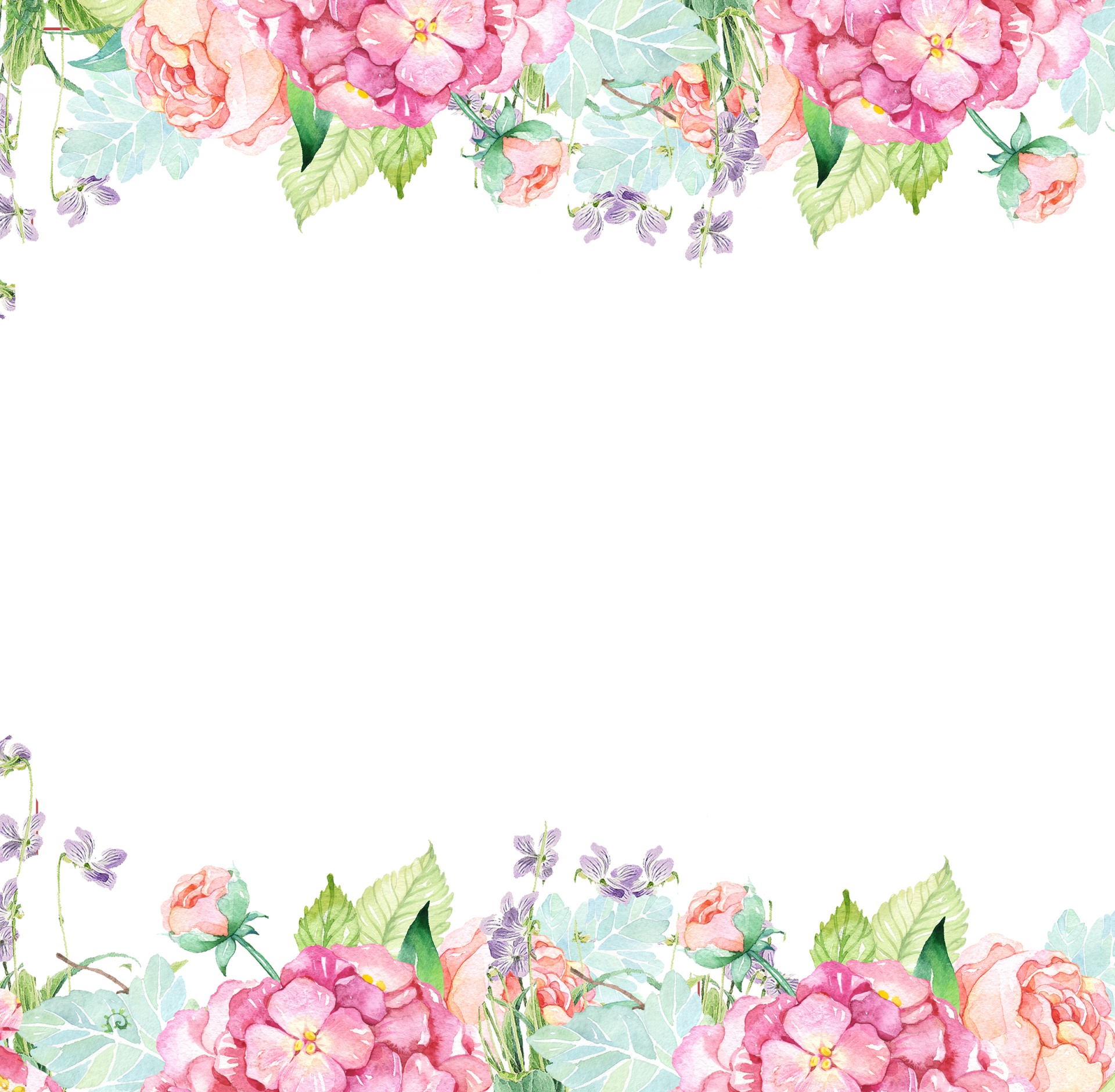 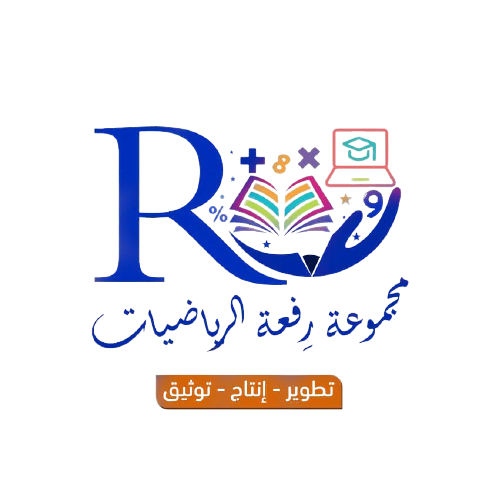 جمع كثيرات الحدود وطرحها
216
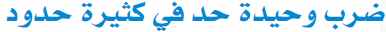 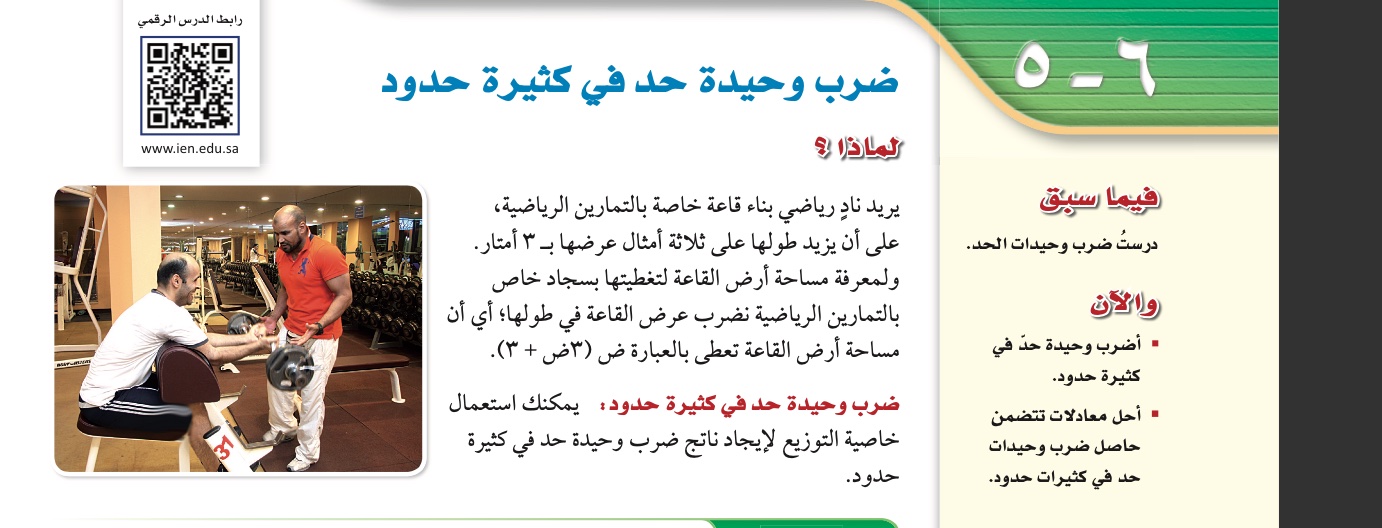 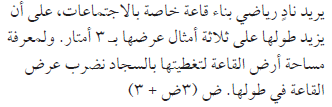 م = ل × ض  حيث : الطول = ل، والعرض = ض
ما صيغة ايجاد مساحة المستطيل ؟
ل = ٣ ض + ٣
ما الطول والعرض في الصيغة السابقة ؟
ض = ض
ض
أي البعدين هو وحيدة حد ؟
لن انسى ترتيب العمليات
صف كيف تجد مساحة غرفة عرضها ٦ م
م =  ض ( ٣ ض  +  ٣  )
م =  ٦ ( ٣ × ٦  +  ٣  )
لضرب وحيدة حد في كثيرة حدود نستعمل خاصية التوزيع
م =  ٦ ( ١٨ +  ٣  )
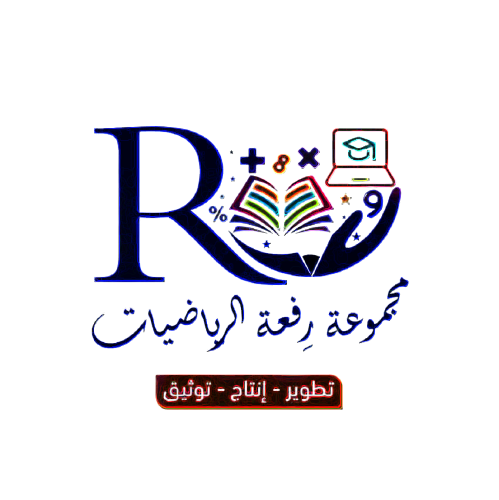 م =  ٦ (  ٢١  )
م = م١٢٦٢
217
صـ ١/٣٥أ
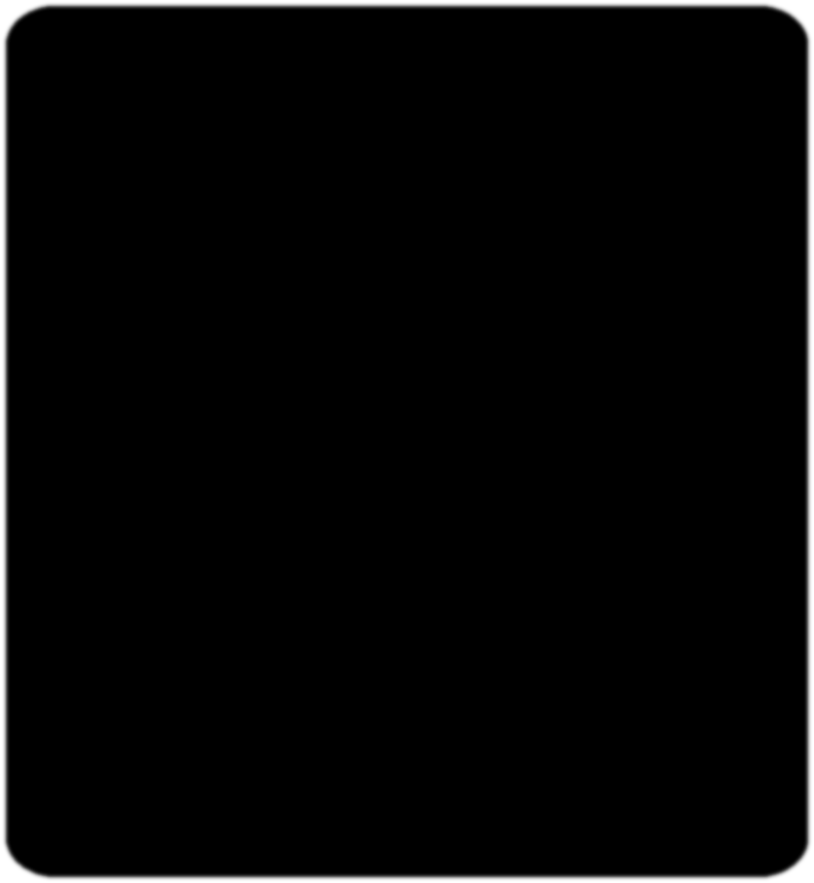 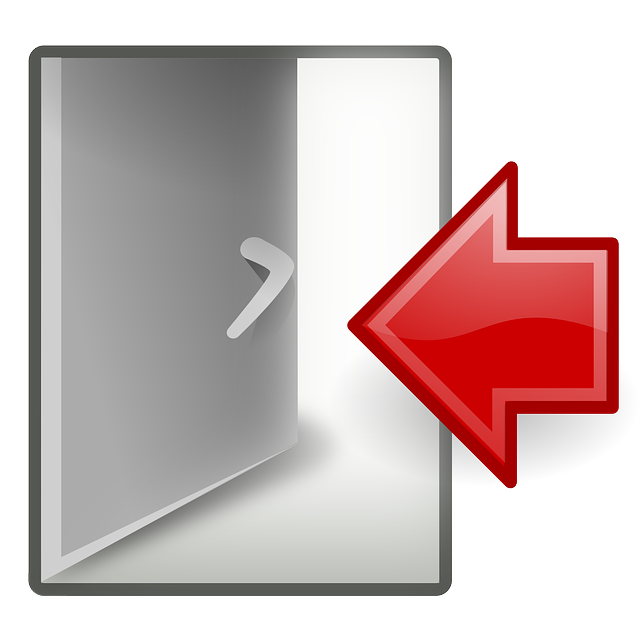 أوجد ناتج :  ٥ أ٢ ( ــ ٤ أ٢ + ٢ أ  ــ  ٧ )
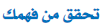 الطريقة الرأسية
الطريقة الأفقية
ــ ٤ أ٢ +  ٢ أ  ــ  ٧
×
٥ أ٢ ( ــ ٤ أ٢ + ٢ أ ــ ٧ )
٥ أ٢
ــ  ٣٥ أ٢
+ ١٠ أ٣
ــ ٢٠ أ٤
ــ ٣٥ أ٢
+ ١٠ أ٣
ــ ٢٠ أ٤
1
2
218
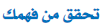 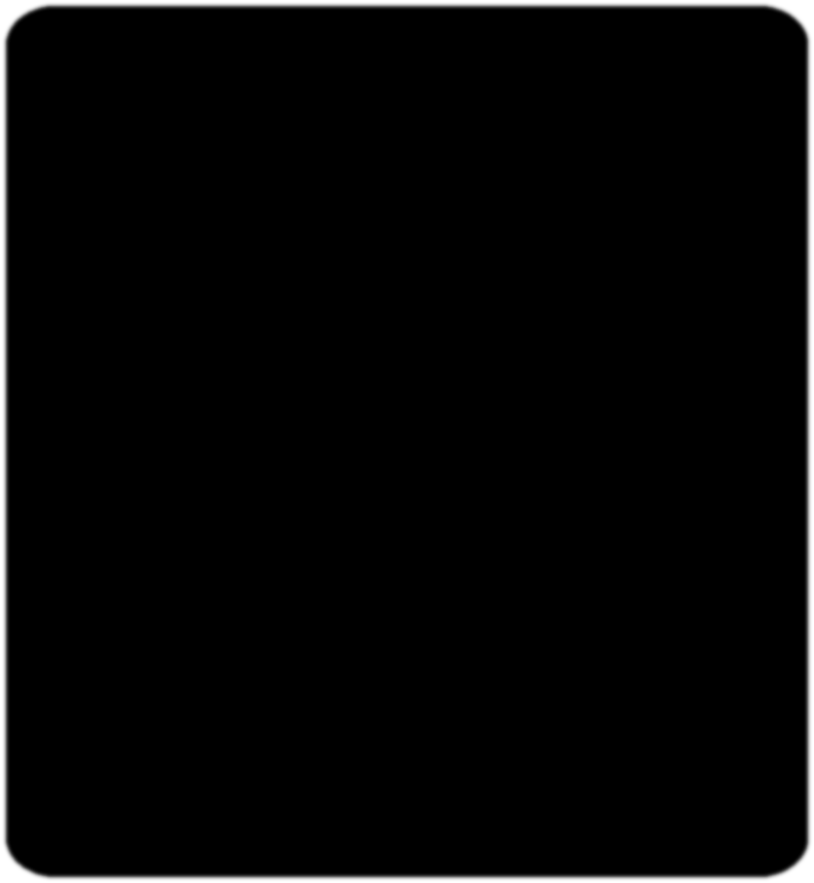 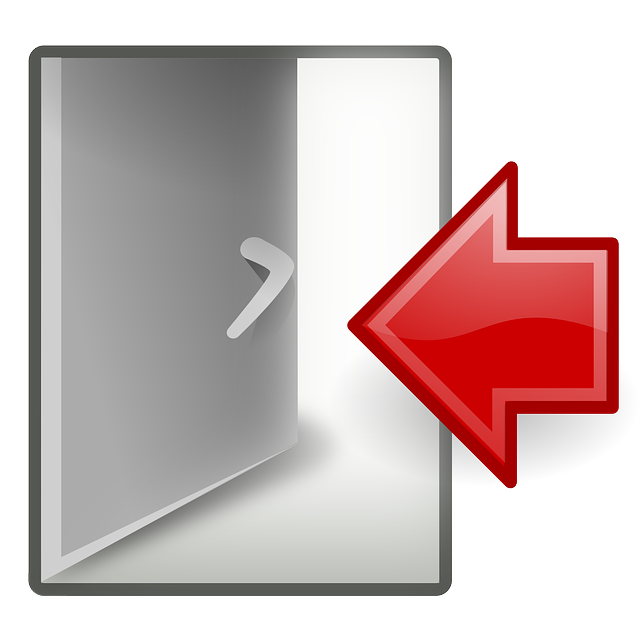 أوجد ناتج :  ــ ٦ د٣ ( ٣ د٤ ــ ٢ د٣  ــ  د  + ٩ )
صـ ١/٣٥ب
الطريقة الرأسية
الطريقة الأفقية
٣ د٤ ــ ٢ د٣  ــ  د  +  ٩
×
ــ ٦ د٣ ( ٣ د٤ ــ ٢ د٣  ــ  د  +  ٩  )
ــ ٦ د٣
ــ ٥٤ د٣
+ ٦ د٤
+ ١٢ د٦
ــ ٥٤ د٣
+ ٦ د٤
+ ١٢ د٦
ــ ١٨ د٧
ــ ١٨ د٧
1
2
219
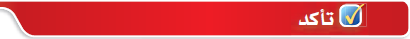 ١/ صـ ٣٧
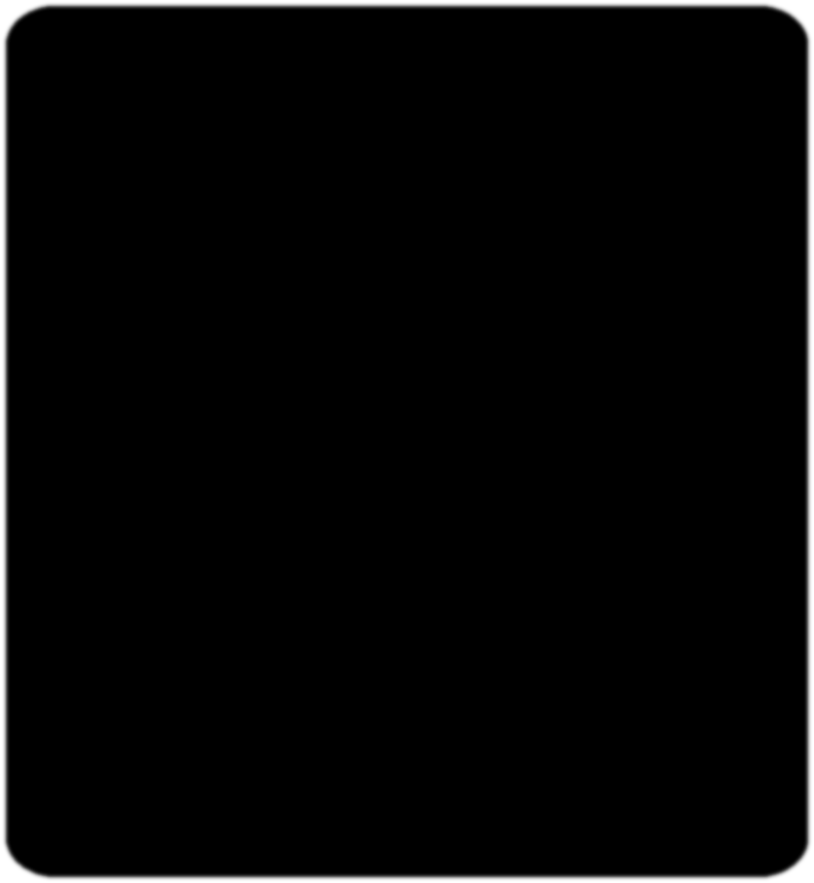 أوجد ناتج :  ٥ ن  ( ــ ٣ ن٢ + ٢ ن  ــ  ٤ )
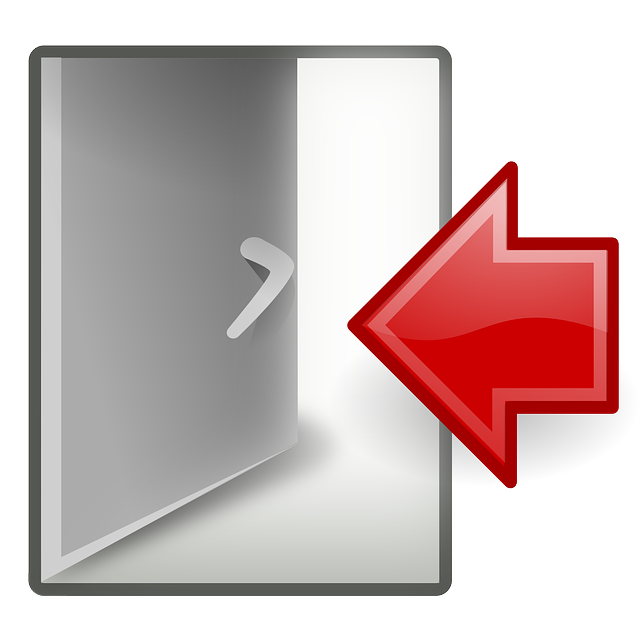 الطريقة الرأسية
الطريقة الأفقية
ــ ٣ ن٢ +  ٢ ن   ــ  ٤
×
٥ ن ( ــ ٣ ن٢ + ٢ ن  ــ  ٤ )
٥ ن
ــ  ٢٠ ن
+ ١٠ ن٢
ــ  ٢٠ ن
+ ١٠ ن٢
ــ ١٥ ن٣
ــ ١٥ ن٣
1
2
220
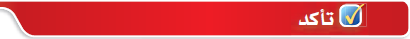 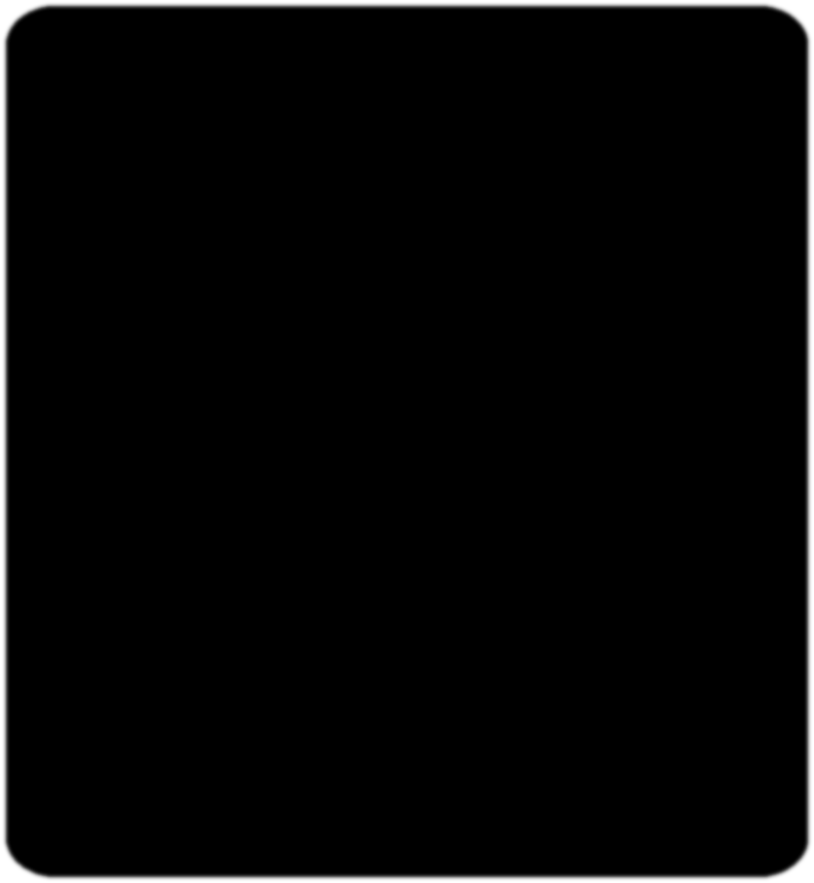 أوجد ناتج :  ٦ جـ٢ ( ٣ جـ٣ + ٤ جـ٢  + ١٠ جـ  ــ  ١ )
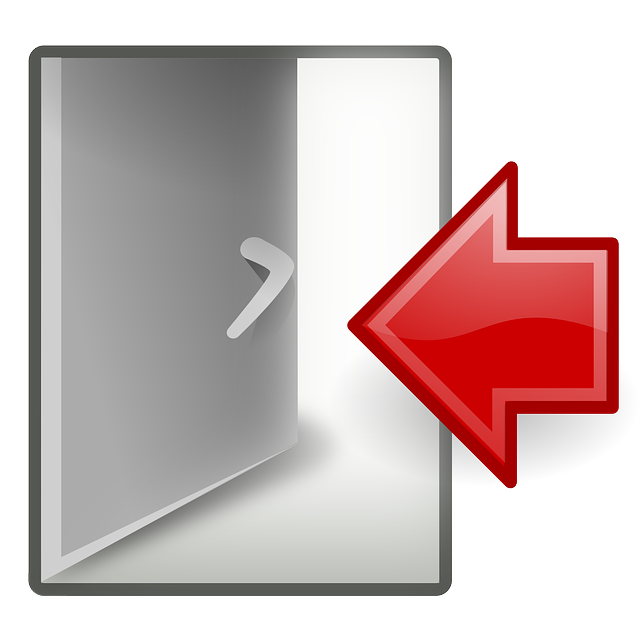 ٢/ صـ ٣٧
الطريقة الرأسية
الطريقة الأفقية
٣ جـ٣ + ٤ جـ٢  + ١٠ جـ  ــ  ١
×
٦ جـ٢ ( ٣ جـ٣ + ٤ جـ٢  + ١٠ جـ  ــ  ١ )
٦ جـ٢
١٨ جـ٥
ــ ٦ جـ٢
+ ٦٠ جـ٣
+ ٢٤ جـ٤
١٨ جـ٥
+ ٦٠ جـ٣
+ ٢٤ جـ٤
ــ ٦ جـ٢
1
2
221
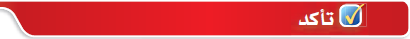 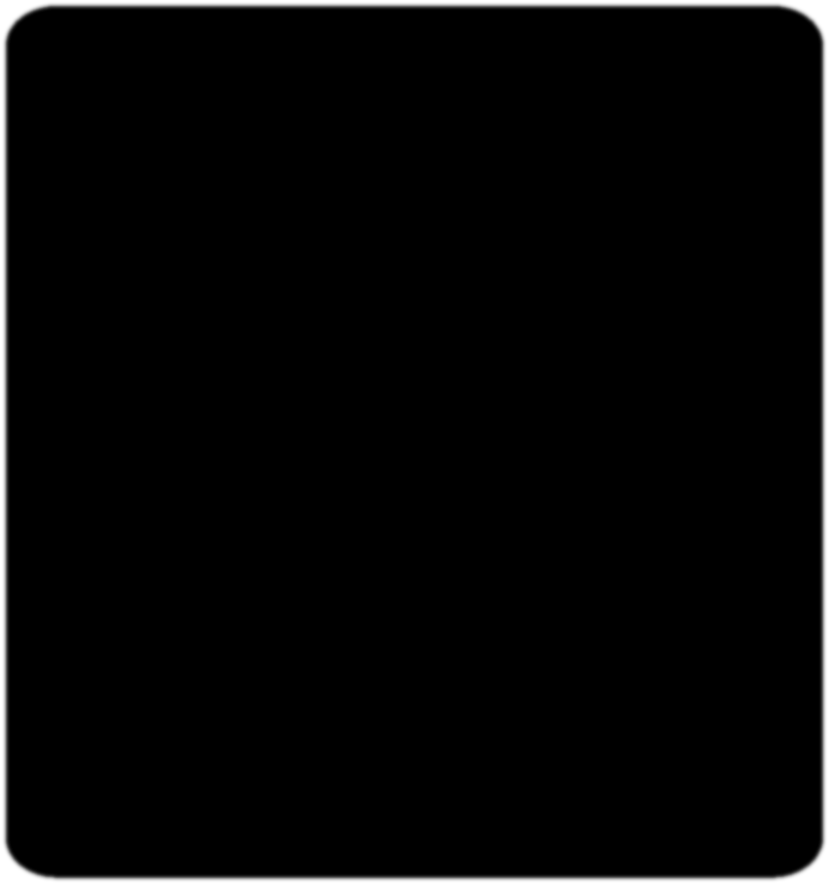 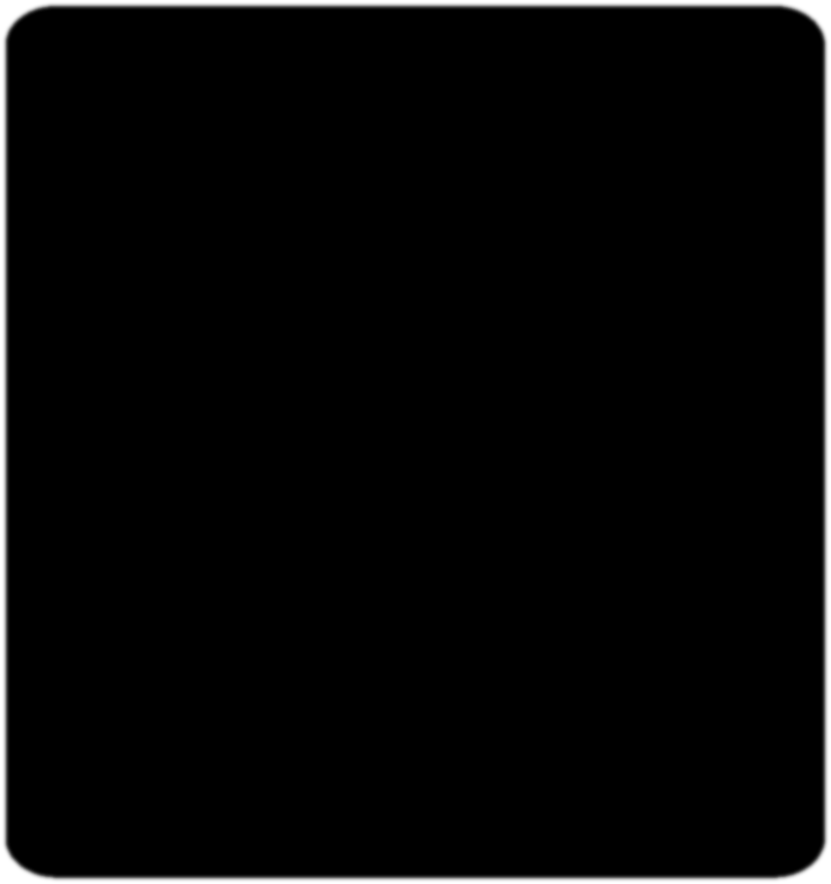 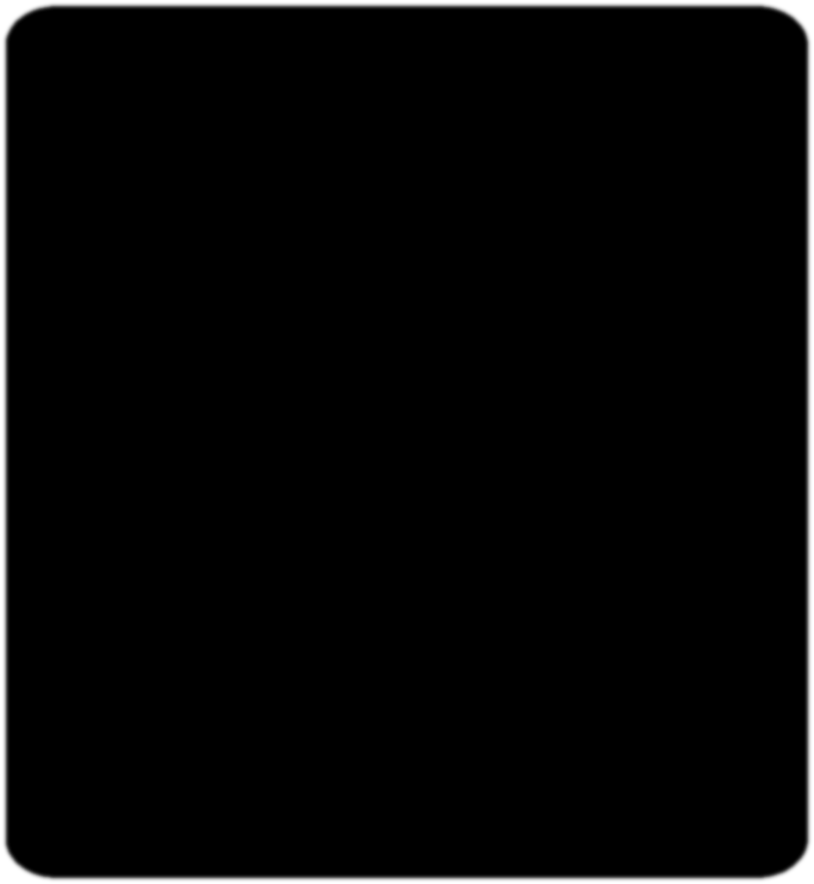 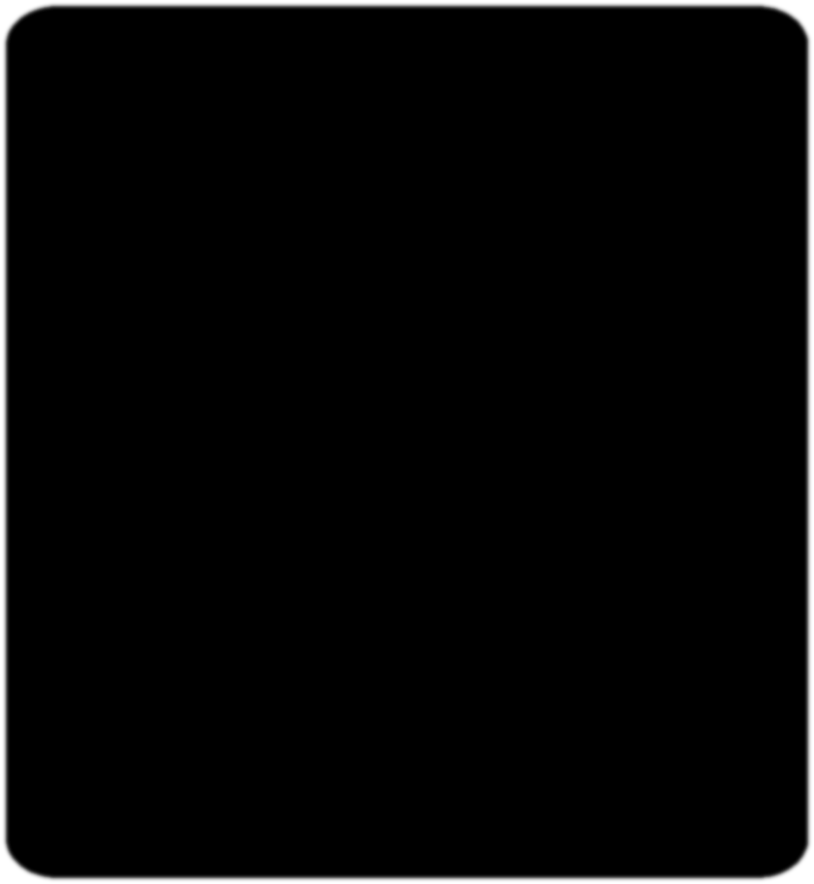 أوجد ناتج :  ــ ٣ ل٤ ر٣ ( ٢ ل٢ ر٤ ــ ٦ ل٦ ر٣ ــ ٥ )
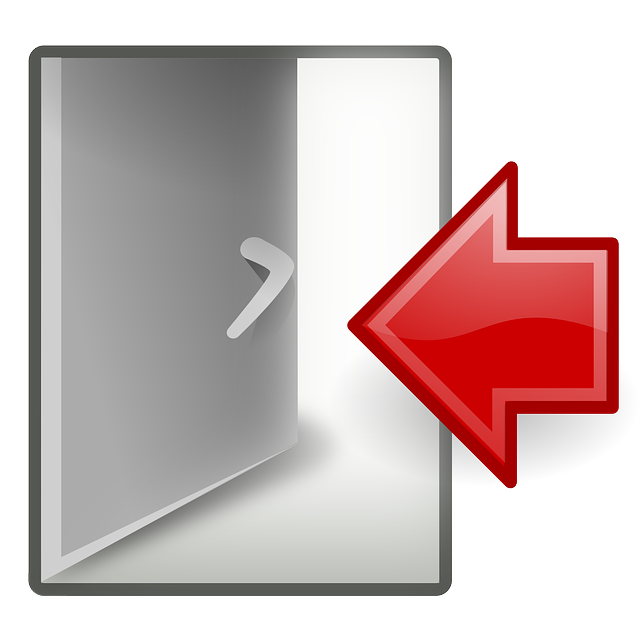 ٣/ صـ ٣٧
الطريقة الرأسية
الطريقة الأفقية
٢ ل٢ ر٤ ــ ٦ ل٦ ر٣ ــ ٥
×
ــ ٣ ل٤ ر٣ ( ٢ ل٢ ر٤ ــ ٦ ل٦ ر٣ ــ ٥ )
ــ ٣ ل٤ ر٣
+ ١٨ ل١٠ ر٦
ــ ٦ ل٦ ر٧
+ ١٨ ل١٠ ر٦
+ ١٥ ل٤ ر٣
ــ ٦ ل٦ ر٧
+ ١٥ ل٤ ر٣
1
2
222
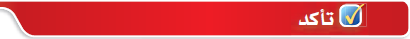 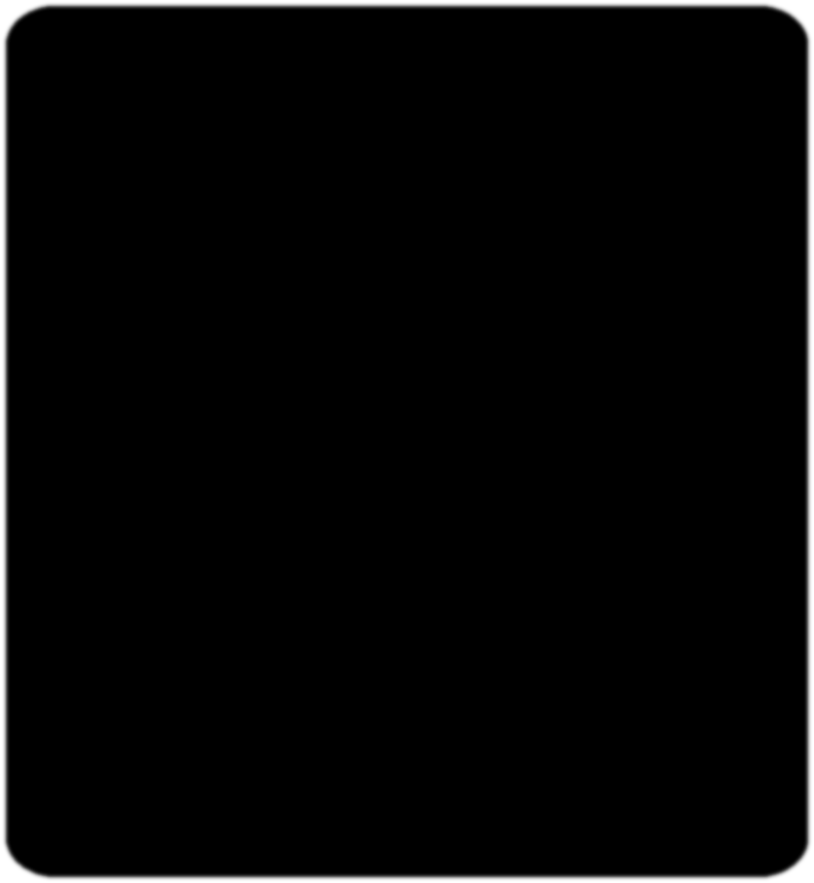 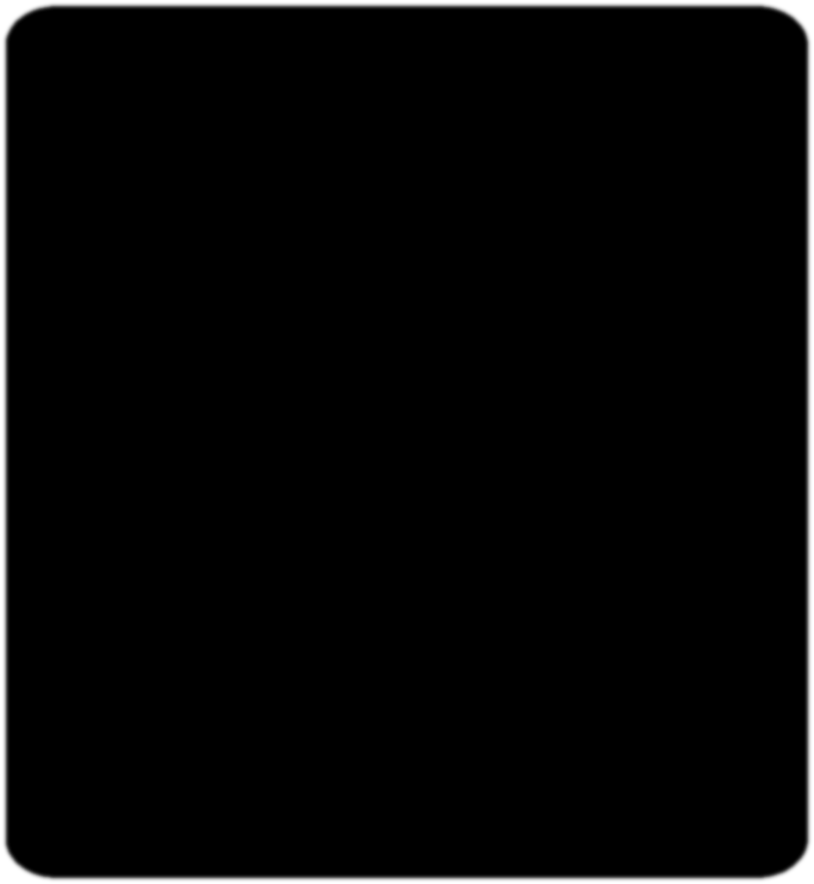 أوجد ناتج :   ٢ أ ب ( ٧أ٤ ب٢ +  أ٥ ب  ــ ٢ أ  )
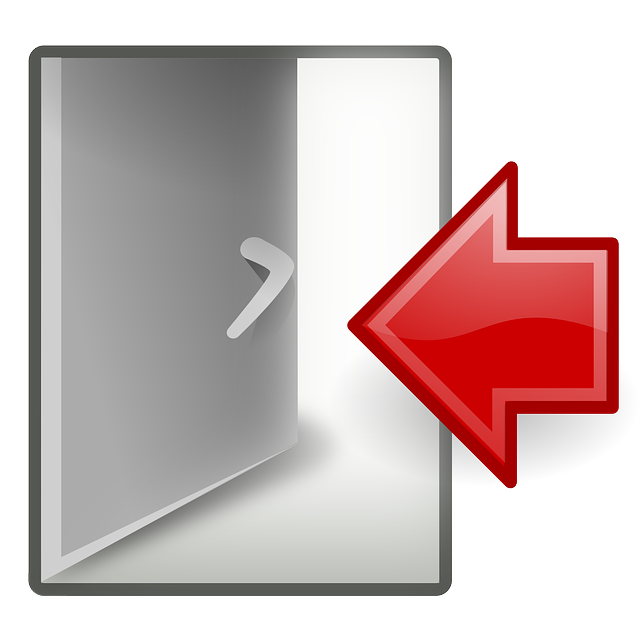 ٤/ صـ ٣٧
الطريقة الرأسية
الطريقة الأفقية
٧ أ٤ ب٢ +  أ٥ ب  ــ ٢ أ
×
٢ أ ب ( ٧ أ٤ ب٢ +  أ٥ ب  ــ ٢ أ  )
٢ أ ب
ــ ٤ أ٢ ب
+ ٢ أ٦ ب٢
١٤ أ٥ ب٣
ــ ٤ أ٢ ب
+ ٢ أ٦ ب٢
١٤ أ٥ ب٣
1
2
223
يمكن استخدام طريقة التوزيع أكثر من مرة لتبسيط عبارات تتكون من عدة حدود
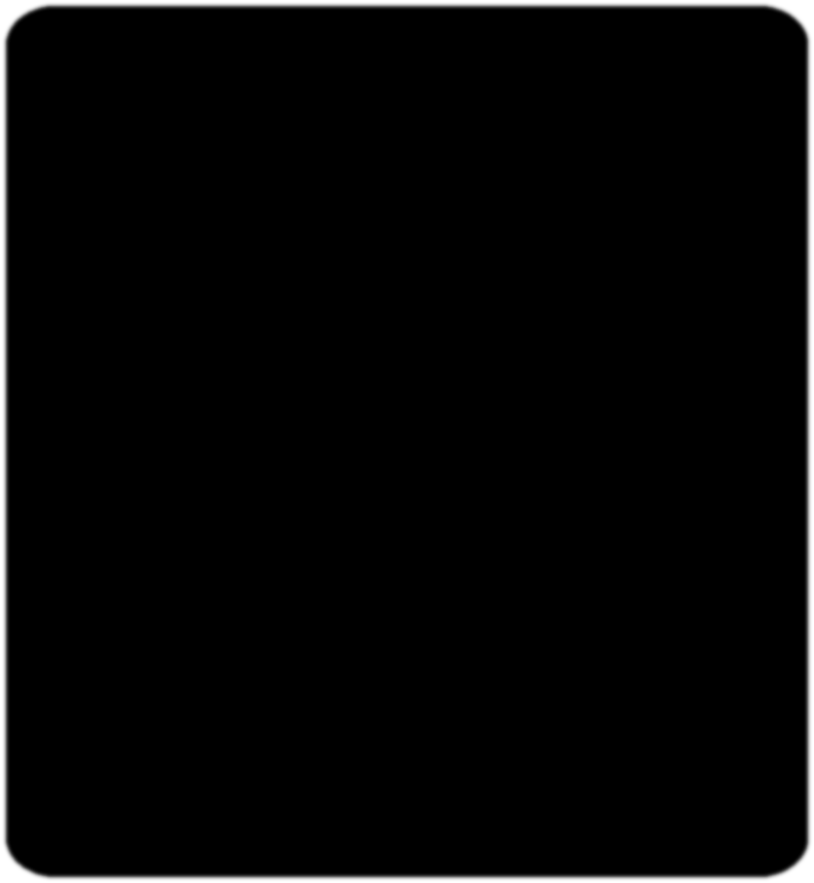 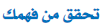 بسط  ٣ ( ٥ س٢ + ٢ س ــ ٤ ) ــ س ( ٧ س٢ + ٢ س ــ ٣ )
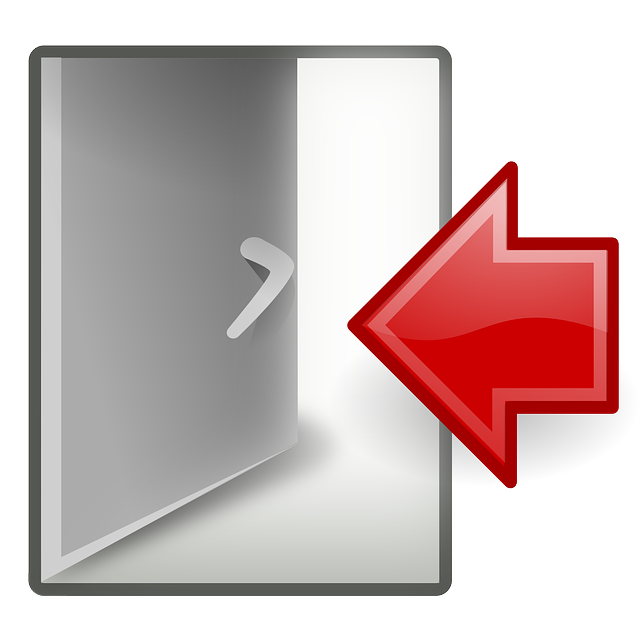 ٢أ/ صـ ٣٦
٣ ( ٥ س٢  +  ٢ س  ــ  ٤ )  ــ  س ( ٧ س٢  +  ٢ س  ــ  ٣ )
+  ٣ س
ــ  ٢ س٢
ــ  ٧ س٣
ــ  ١٢
+  ٦ س
١٥ س٢
+  ٩ س
ــ ٧ س٣
+  ١٣ س٢
ــ  ١٢
1
2
224
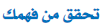 ٢ب/ صـ ٣٦
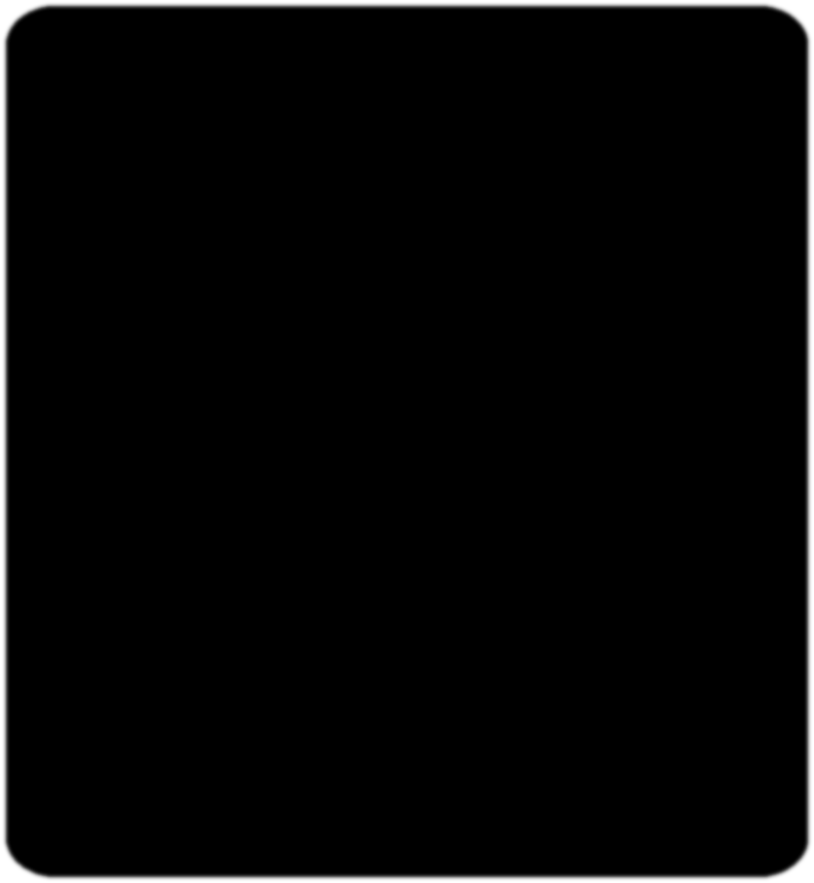 بسط  
١٥ ن ( ١٠ ص٣ ن٥ + ٥ ص٢ ن ) ــ ٢ ص( ص ن٢ + ٤ ص٢ )
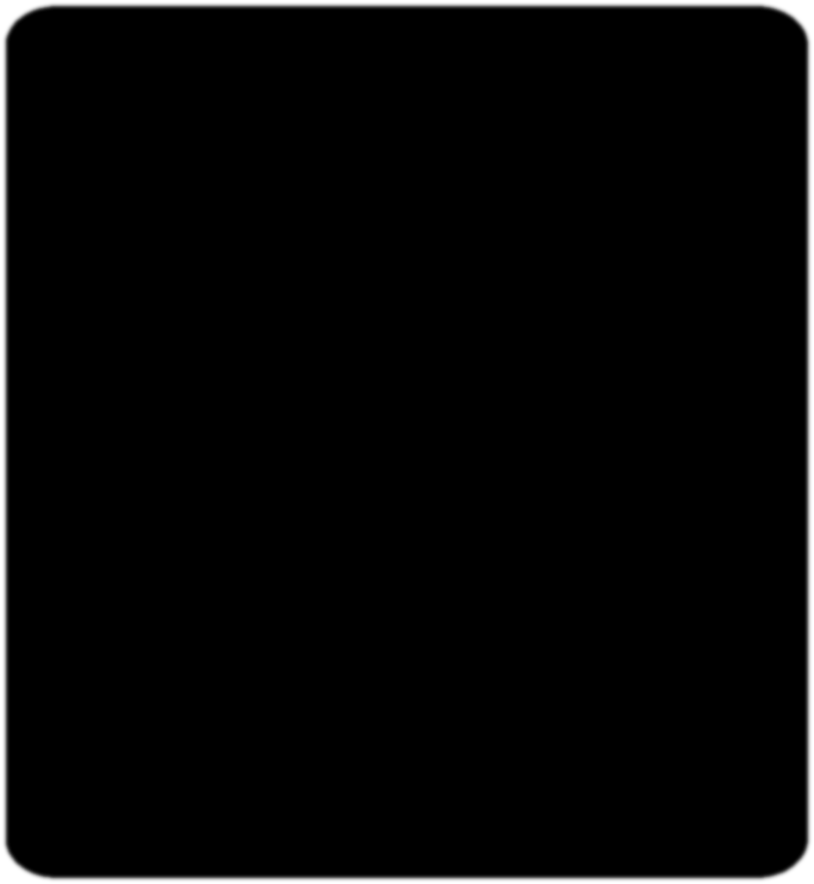 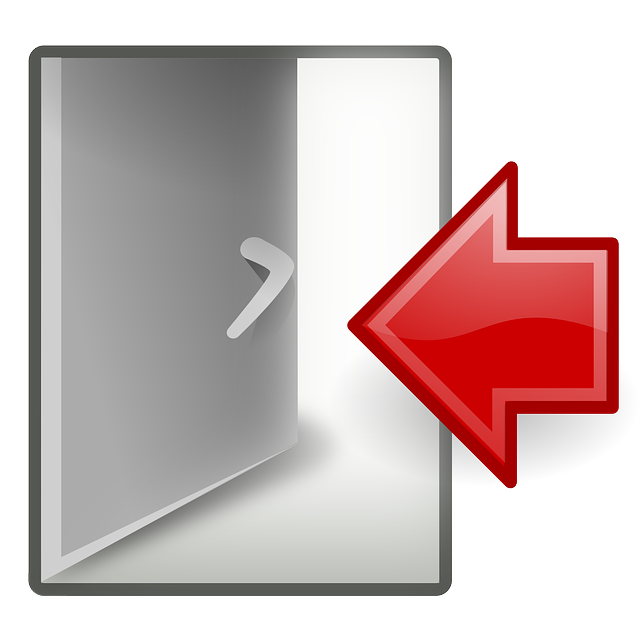 ١٥ ن ( ١٠ ص٣ ن٥ + ٥ ص٢ ن ) ــ ٢ ص ( ص ن٢ + ٤ ص٢ )
ــ   ٨  ص٣
ــ  ٢ ص٢ ن٢
+  ٧٥ ص٢ ن٢
١٥٠ ص٣ ن٦
ــ   ٨  ص٣
+  ٧٣ ص٢ ن٢
١٥٠  ص٣ ن٦
1
2
225
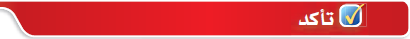 بسط   ن ( ٤ ن٢ +  ١٥ن  +  ٤ ) ــ ٤ ( ٣ ن  ــ  ١ )
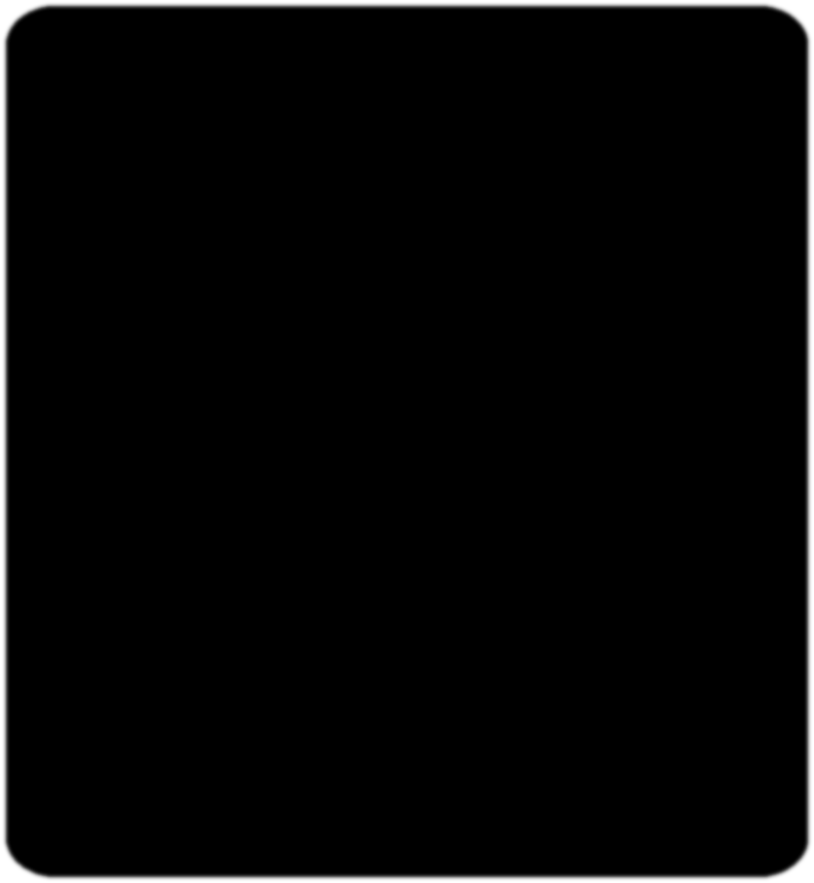 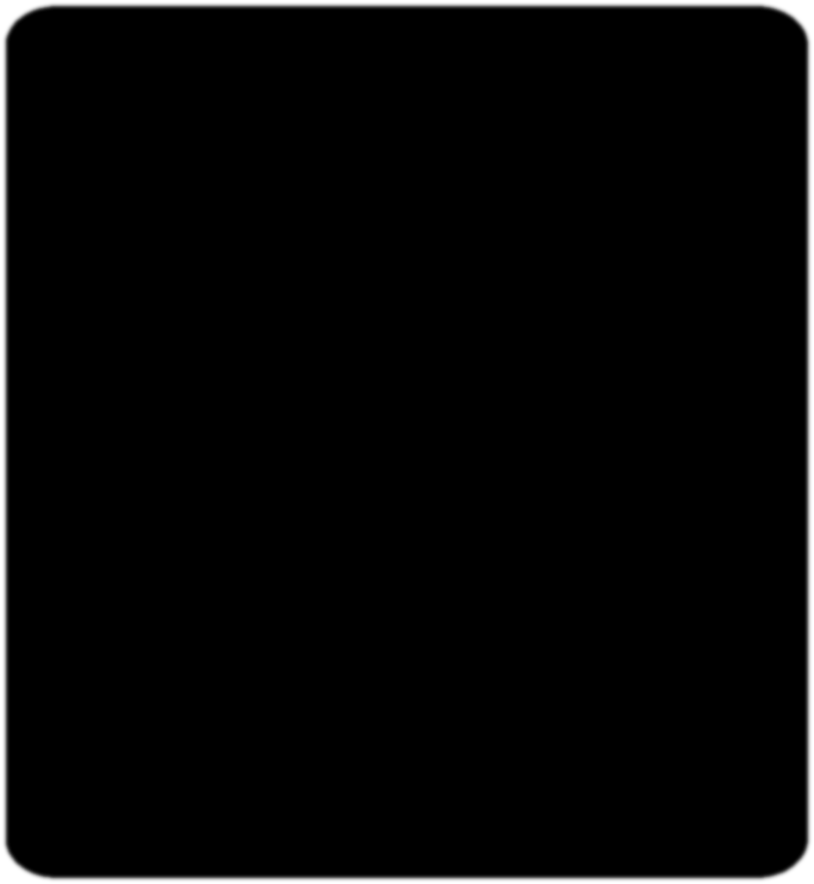 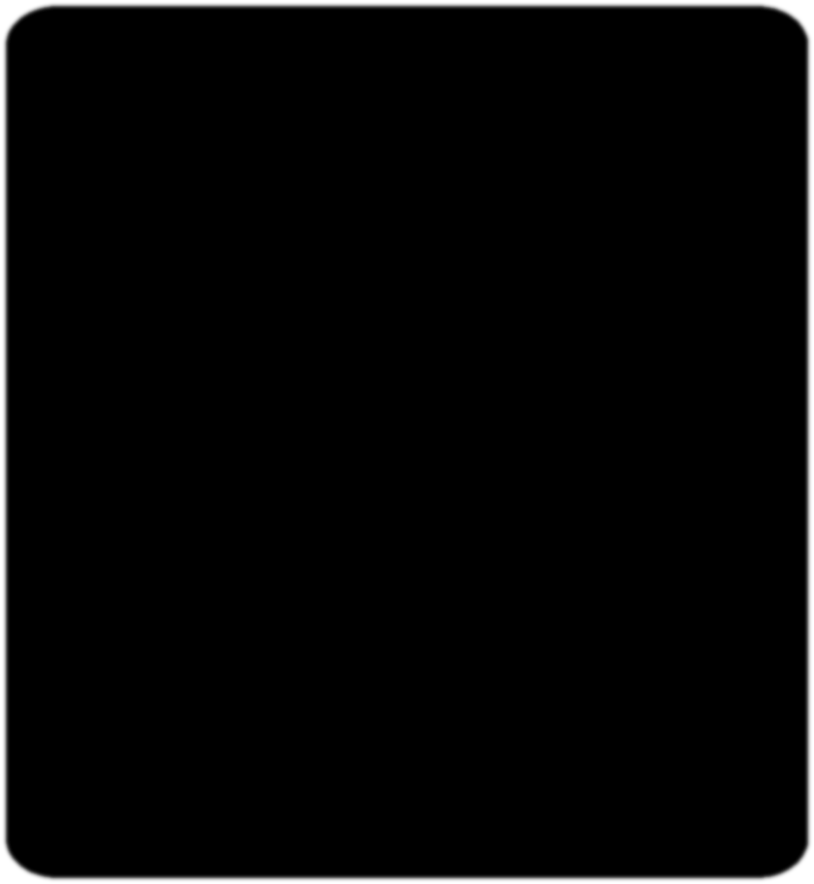 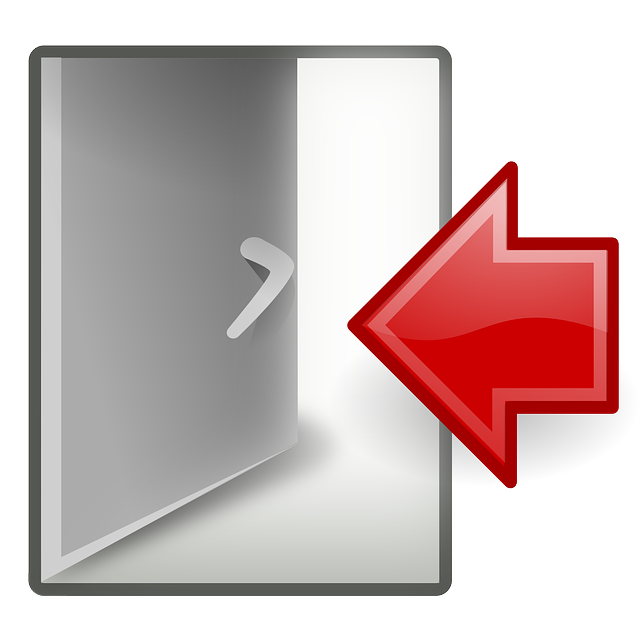 ٥/ صـ ٣٧
ن ( ٤ ن٢ +  ١٥ن  +  ٤ ) ــ ٤ ( ٣ ن  ــ  ١ )
ــ  ١٢ ن
+  ٤ ن
+  ١٥ ن٢
٤ ن٣
+  ٤
ــ  ٨ ن
٤ ن٣
+  ١٥ ن٢
+  ٤
1
2
226
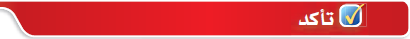 بسط    س  ( ٣ س٢  +  ٤  )  + ٢ ( ٧  س  ــ  ٣  )
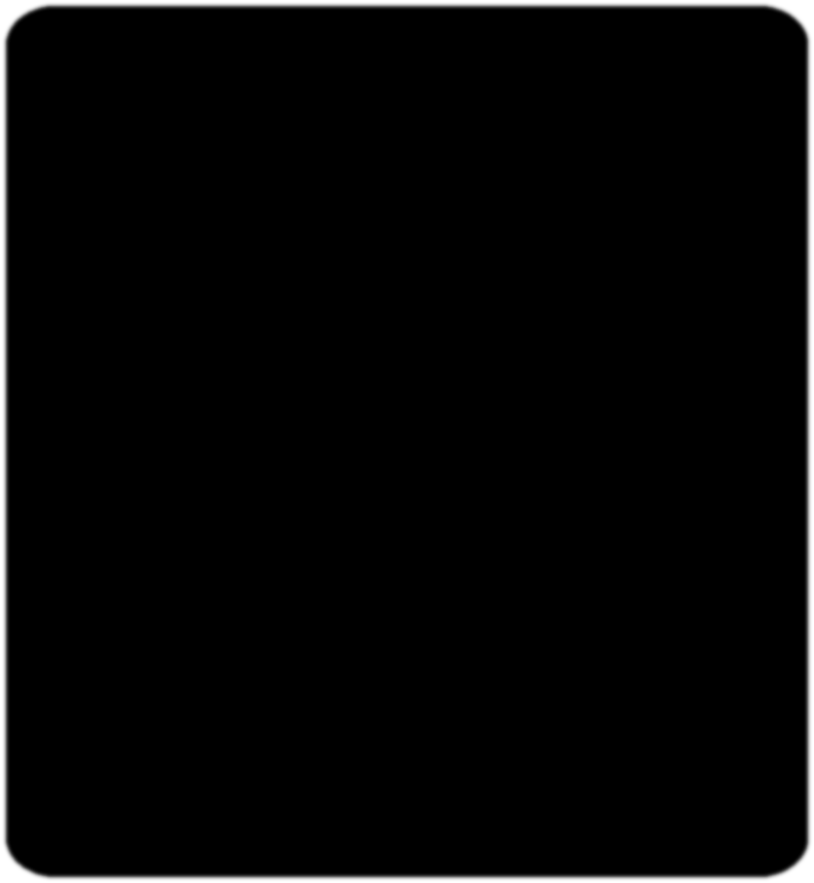 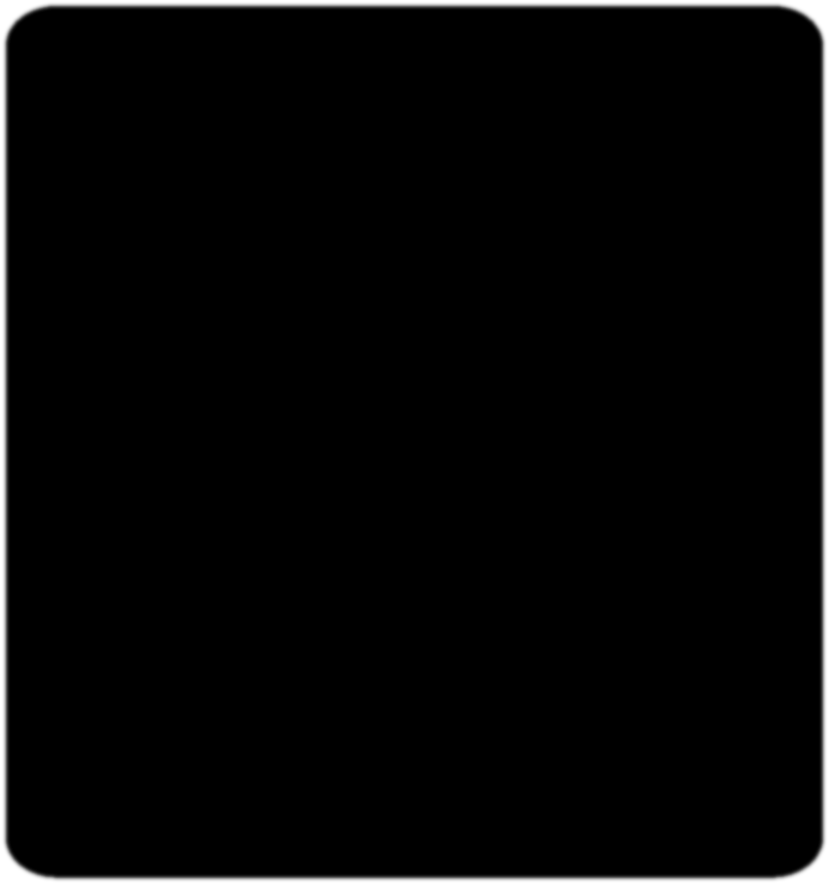 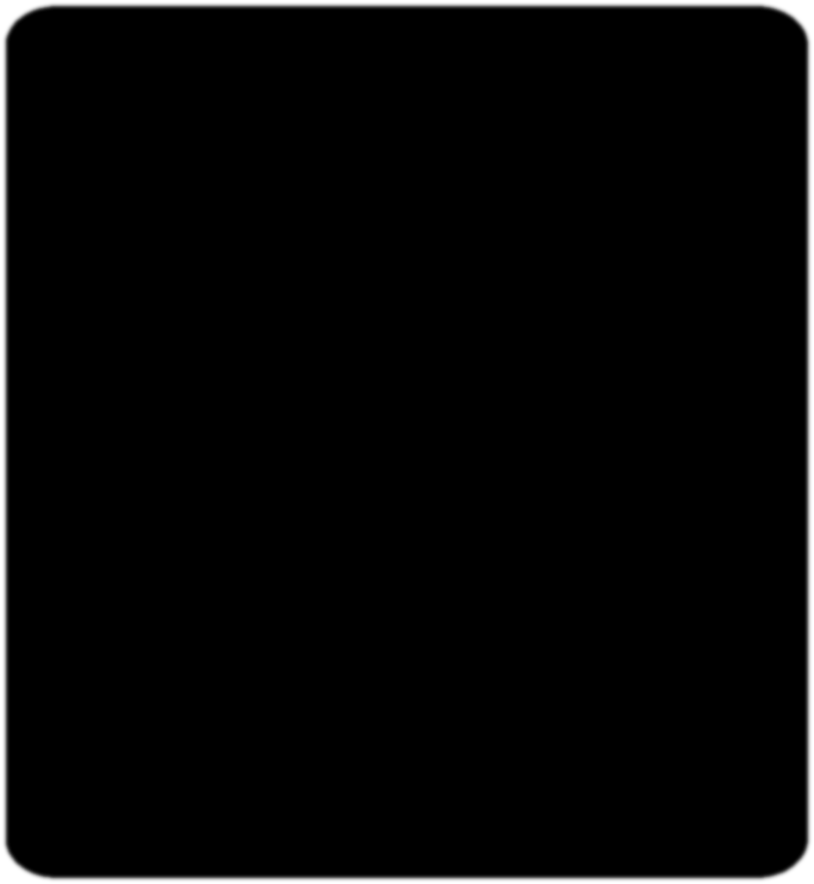 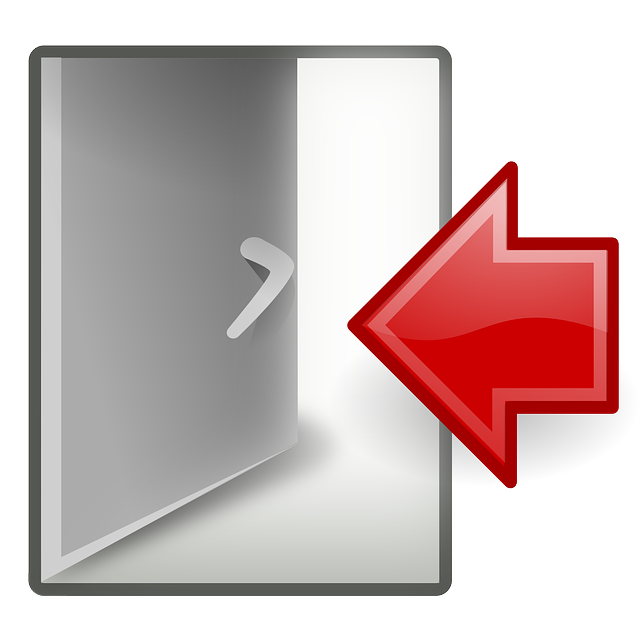 ٦/ صـ ٣٧
س  ( ٣ س٢  +  ٤  )  + ٢ ( ٧  س  ــ  ٣  )
ــ  ٦
+  ١٤ س
+  ٤ س
٣ س٣
٣ س٣
+  ١٨ س
ــ  ٦
1
2
227
٧/ صـ ٣٧
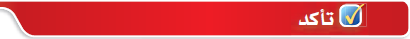 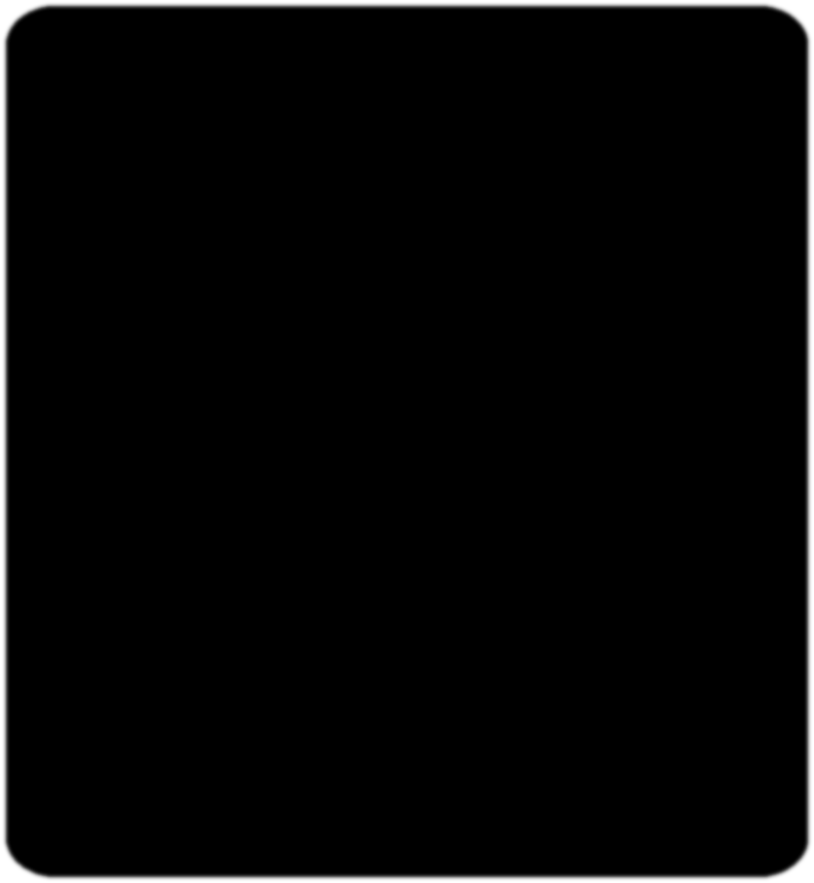 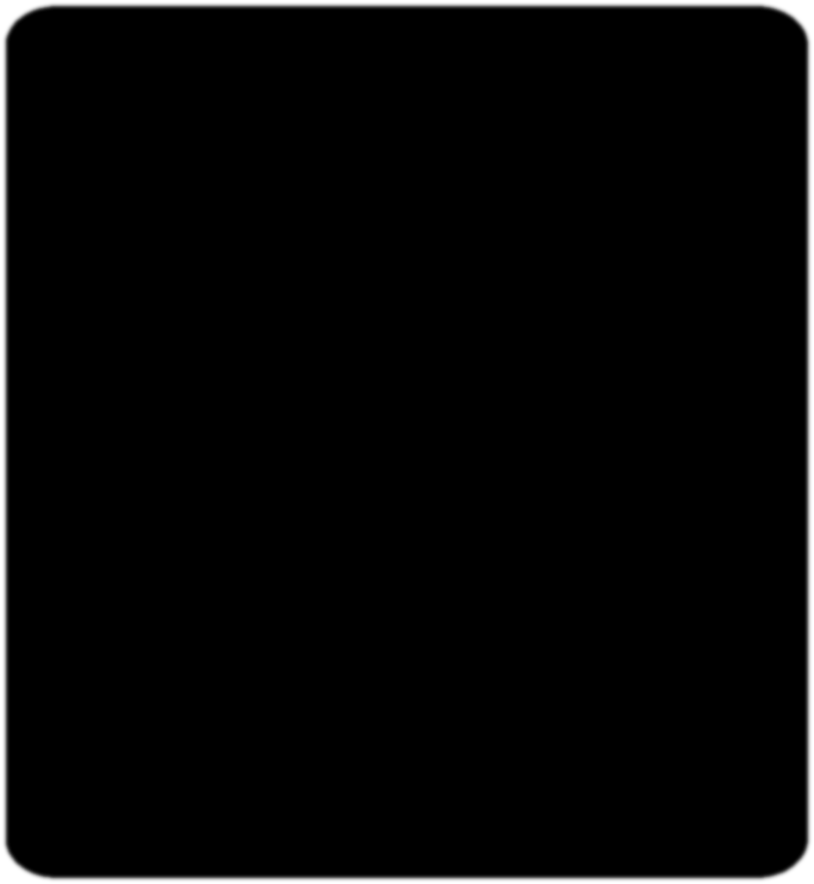 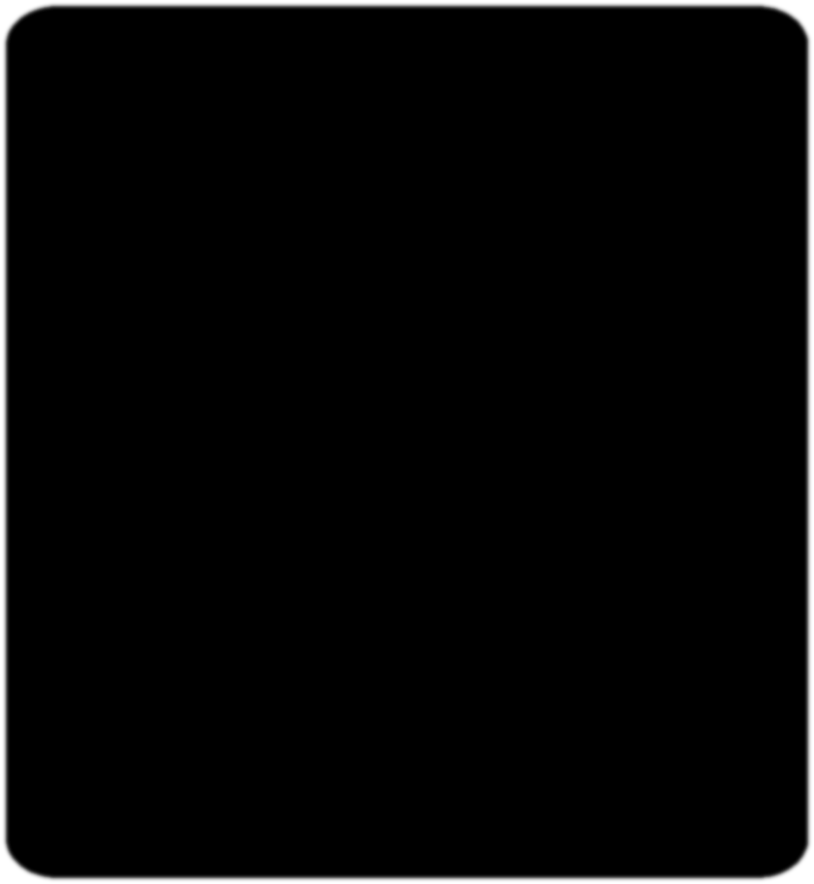 بسط  ــ ٢ د (  د٣ جـ٢ ــ ٤ د  جـ٢ + ٢ د٢ جـ  ) + جـ٢ ( د جـ٢ ــ ٣ د٤ )
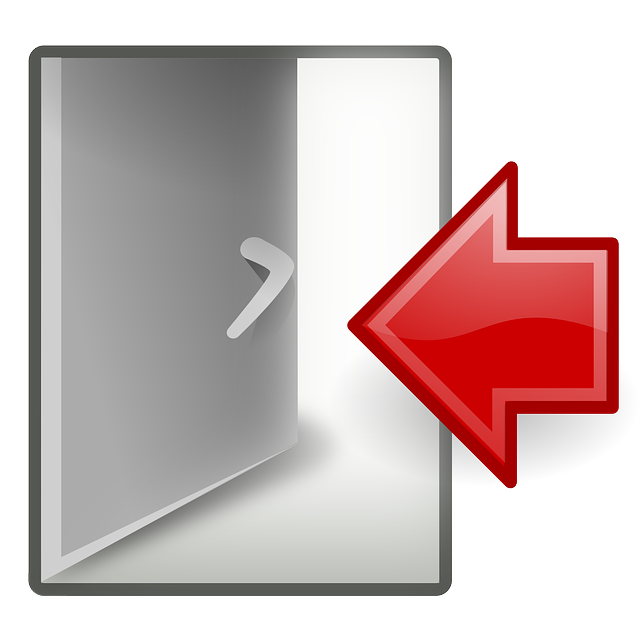 ــ ٢ د (  د٣ جـ٢ ــ ٤ د  جـ٢ + ٢ د٢ جـ  ) + جـ٢ ( د جـ٢ ــ ٣ د٤ )
ــ  ٣ د٤  جـ٢
ــ ٢ د٤ جـ٢
+  د   جـ٤
ــ  ٤ د٣ جـ
+   ٨ د٢ جـ٢
+   ٨ د٢ جـ٢
ــ ٥ د٤  جـ٢
+  د   جـ٤
ــ  ٤ د٣ جـ
1
2
228
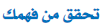 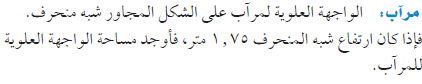 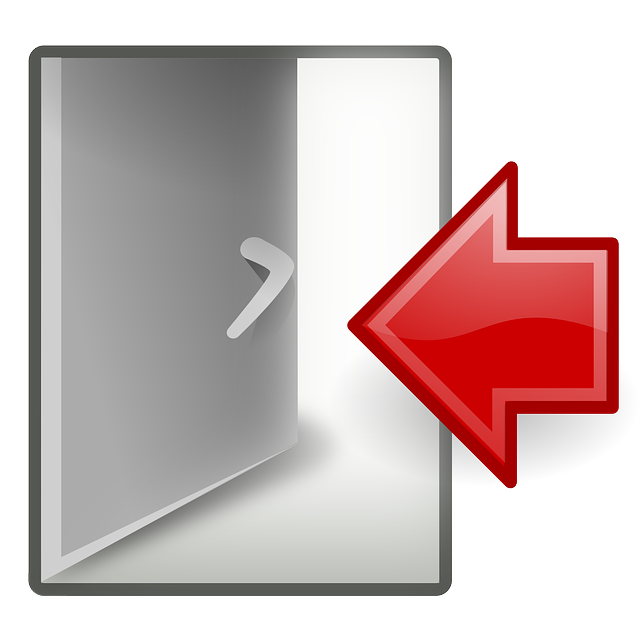 ٣صـ ٣٦
مساحة شبه المنحرف =
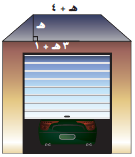 =       هـ ( هـ + ٤ + ٣ هـ + ١ )
=       هـ ( ٤ هـ + ٥  )
١
١
١
٥
٥
ع  ( ق١ +  ق٢ )
٢
٢
٢
٢
٢
= ٢ هـ٢ +       هـ
1
2
=  ١٠.٥
= ٢ ( ١.٧٥ )٢ +       ( ١.٧٥ )
229
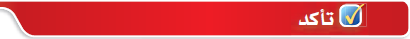 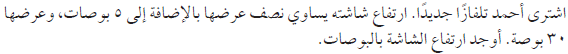 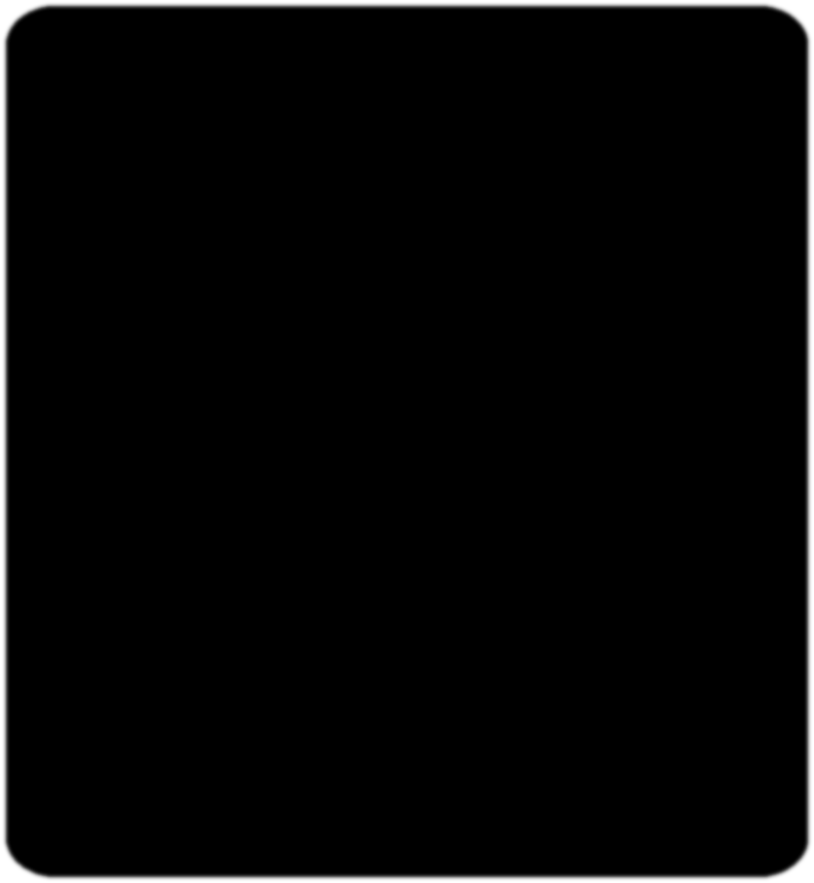 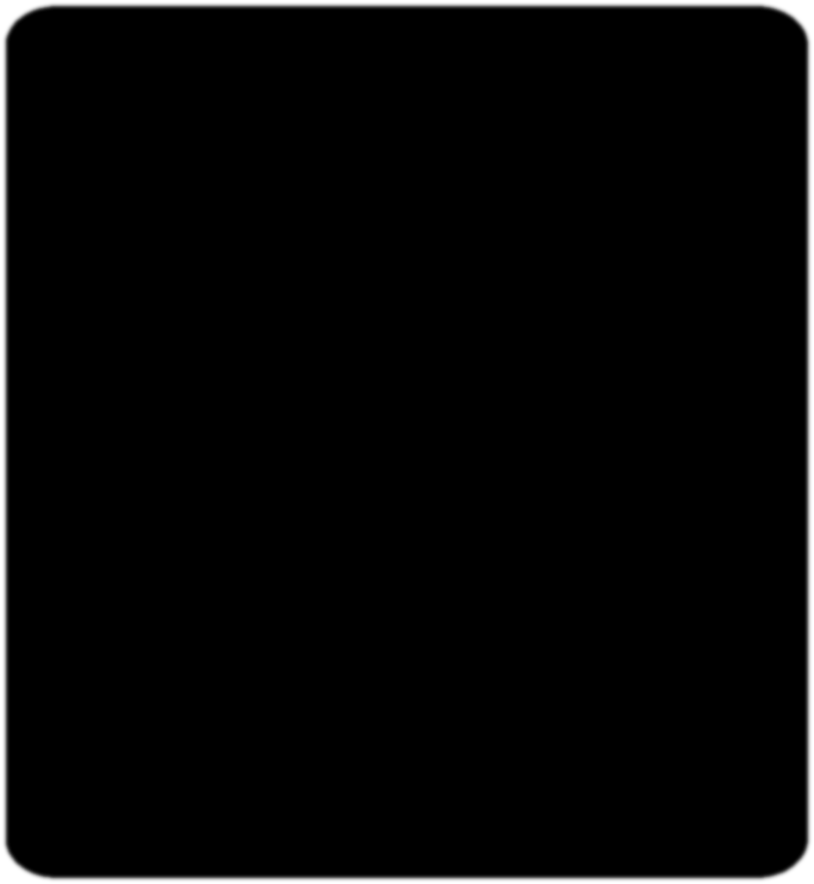 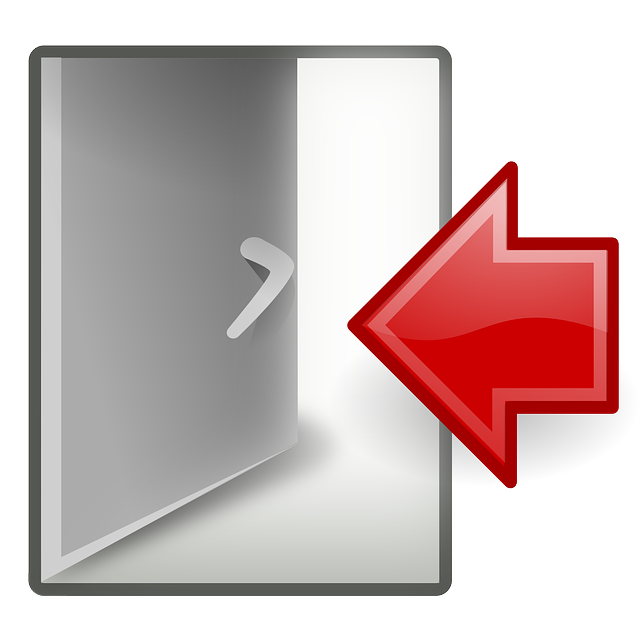 ٨صـ ٣٧
ع
الارتفاع  =
ض
=  ٣٠
العرض  =
الارتفاع     يساوي    نصف العرض     بالإضافة إلى     ٥
١
١
ع
٥
ض
=
+
٢
٢
ع     =                ( ٣٠ )      +        ٥
1
2
=  ٢٠ بوصة
ع      =      ١٥   +  ٥
230
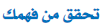 ٤أصـ ٣٧
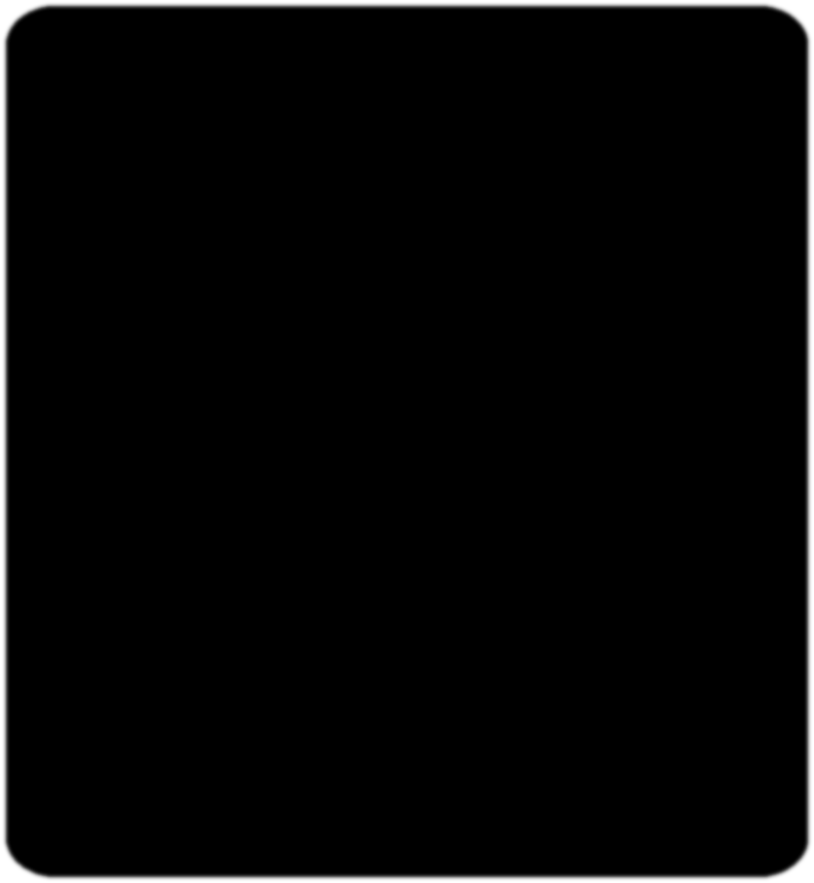 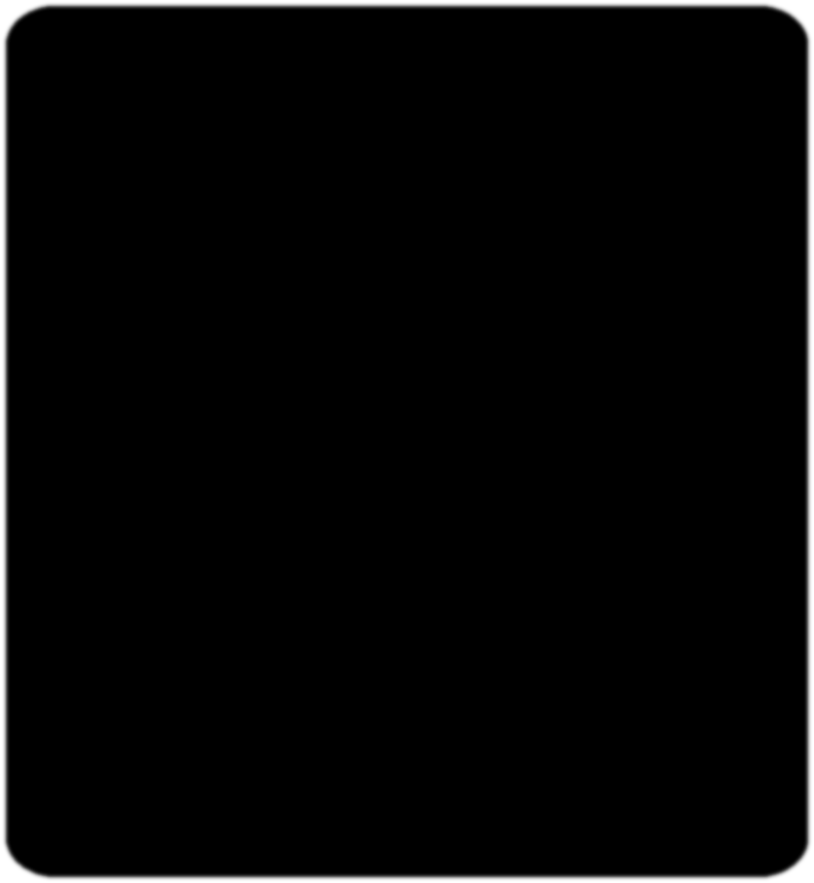 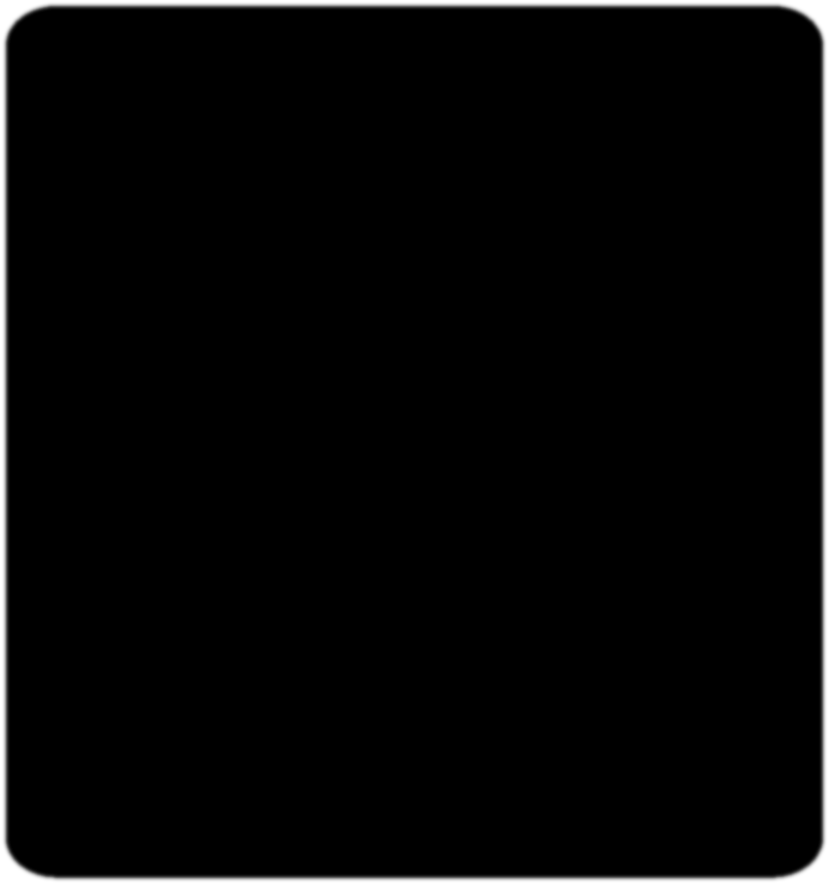 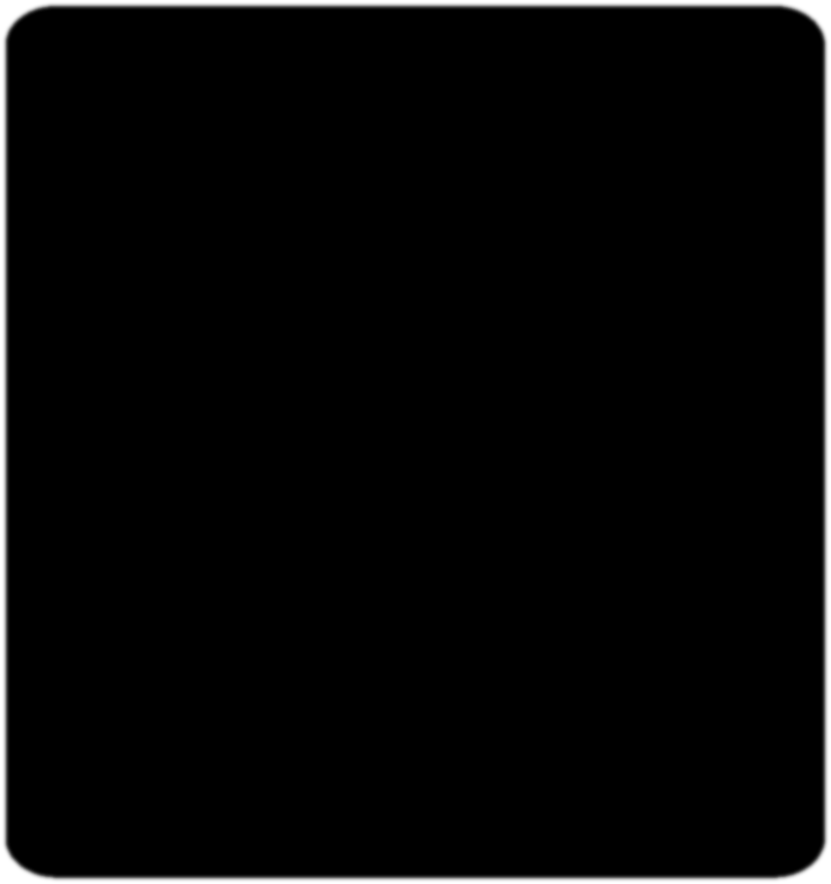 حل المعادلة : ٢ س ( س + ٤ ) + ٧ = ( س + ٨ ) + ٢ س ( س + ١ ) + ١٢
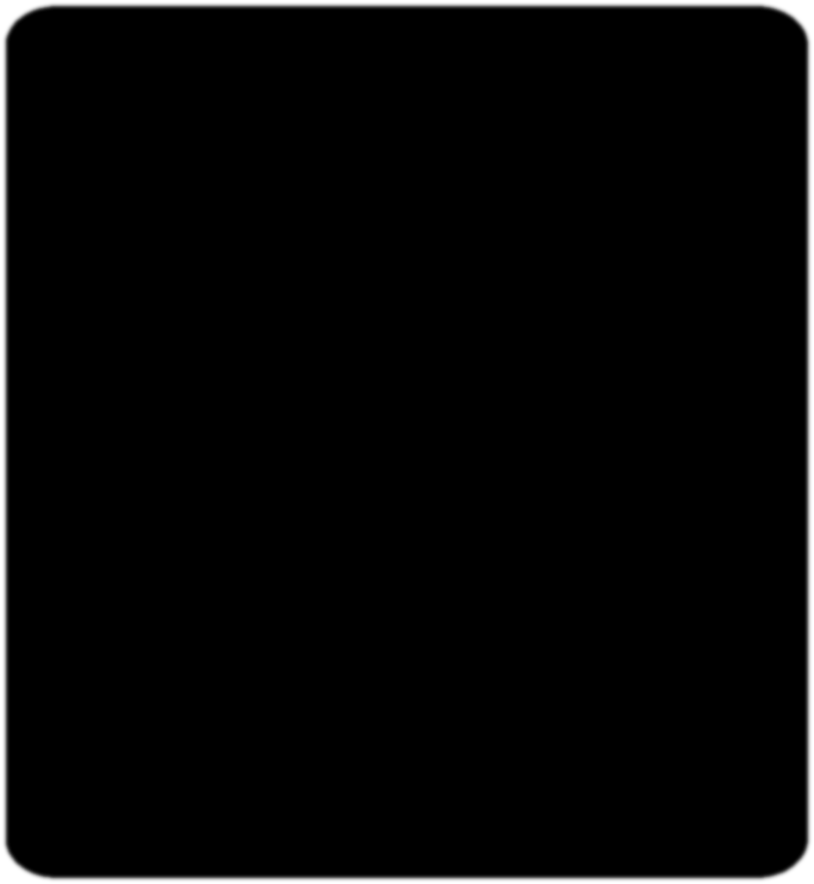 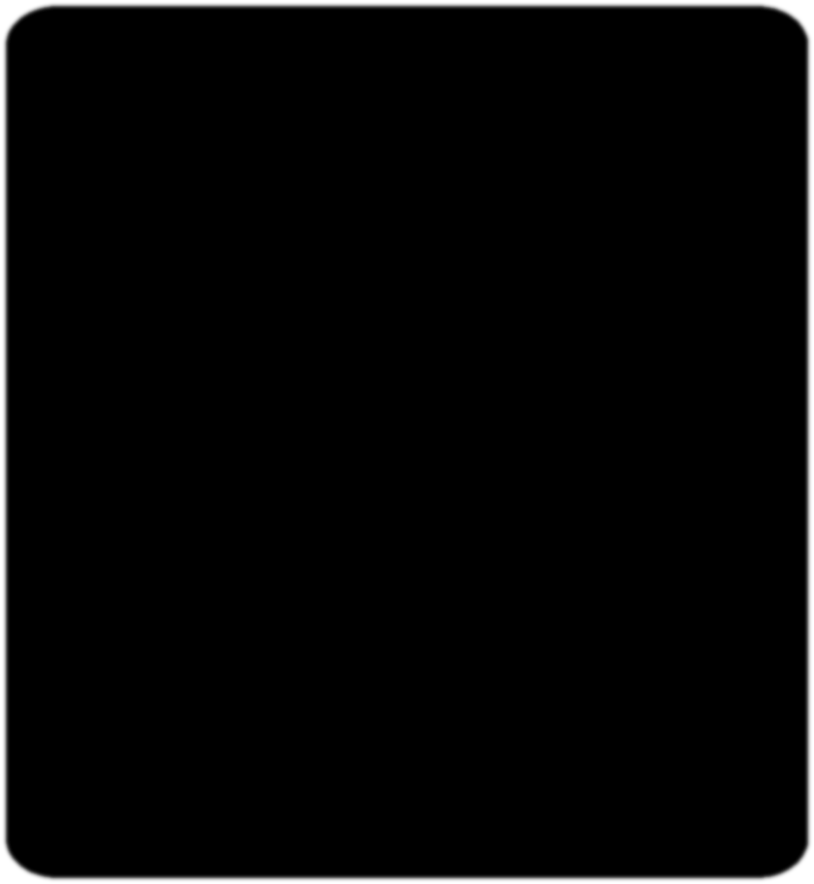 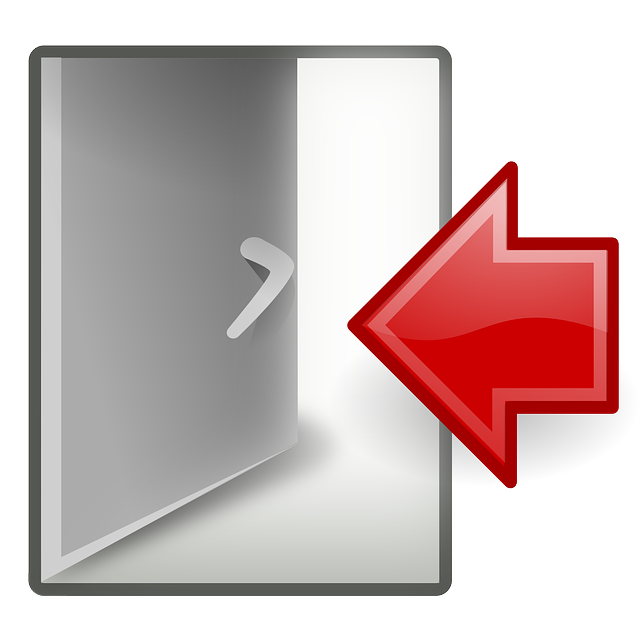 ٢ س  ( س  +  ٤ )  +  ٧  =  ( س  +  ٨ )  +  ٢ س ( س  +  ١ )  +  ١٢
٢ س٢  +  ٨ س  +  ٧  =  س  +  ٨  +  ٢ س٢  +  ٢ س  +  ١٢
٢ س٢  +  ٨ س  +  ٧  =  ٢ س٢  +  ٣ س  +  ٢٠
١٣
٣
٨ س + ٧  =  ٣ س  +  ٢٠
٥
٥
٥ س + ٧  =  ٢٠
٢
٥ س  =  ١٣
1
2
س  =
س  =
231
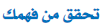 ٤ب صـ ٣٧
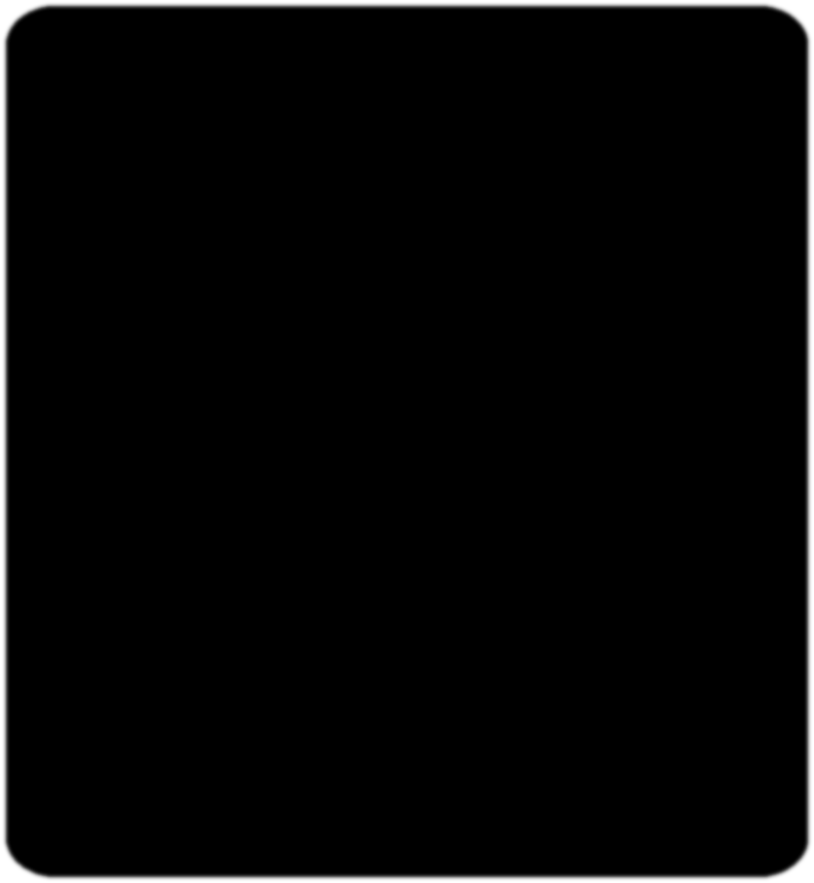 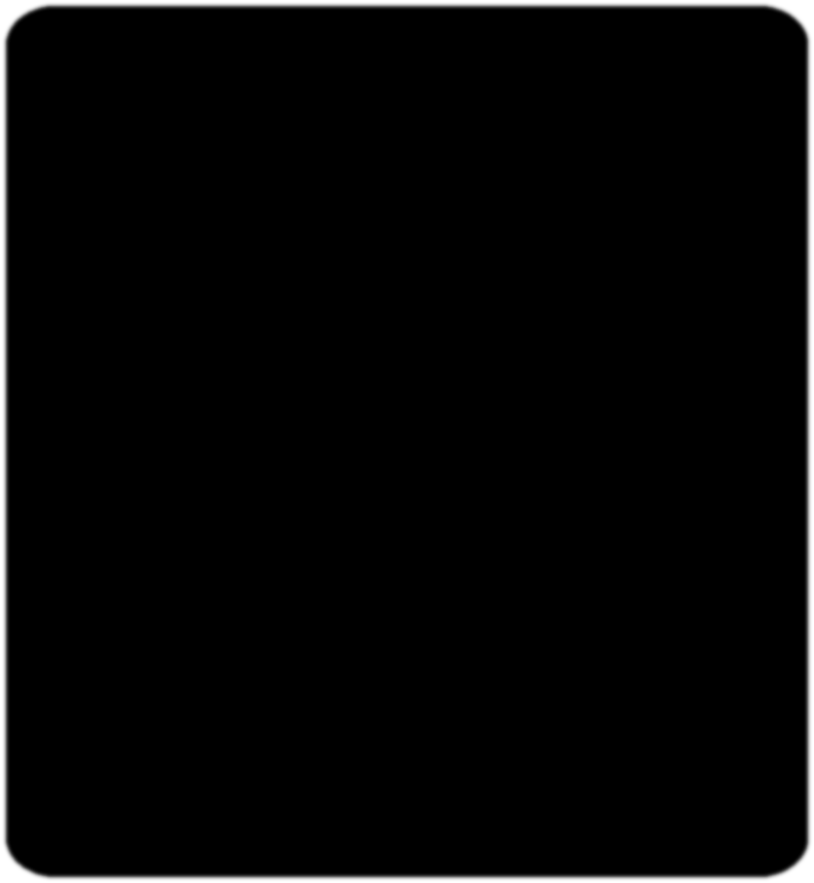 حل المعادلة :   د ( د  +  ٣ )  ــ  د  (  د  ــ  ٤ )  =  ٩ د  ــ  ١٦
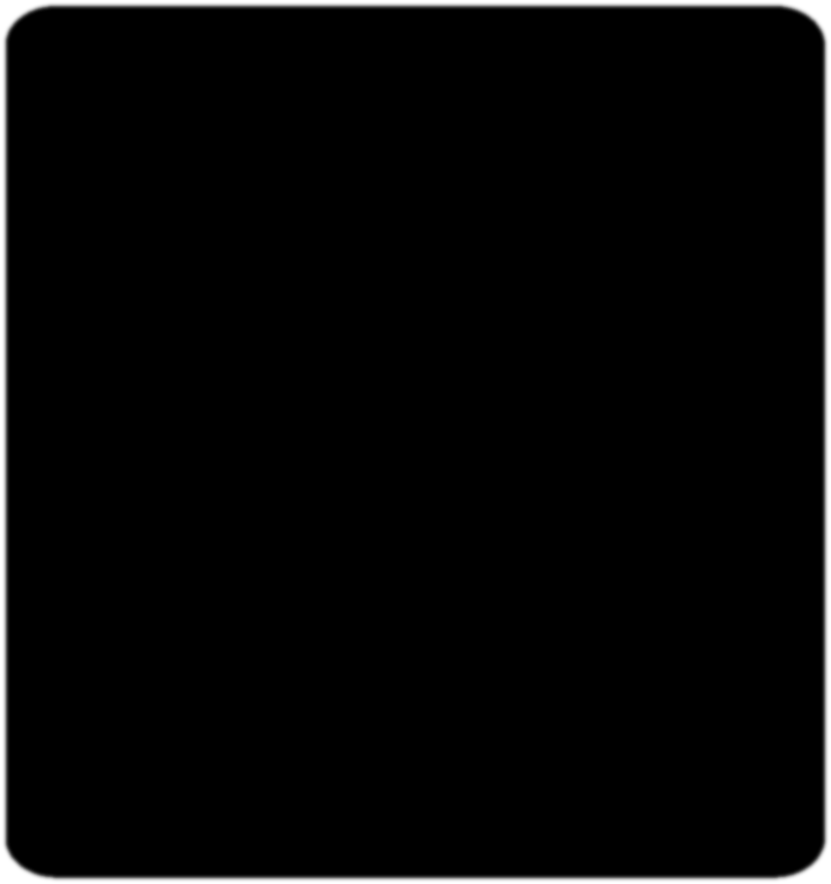 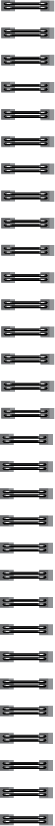 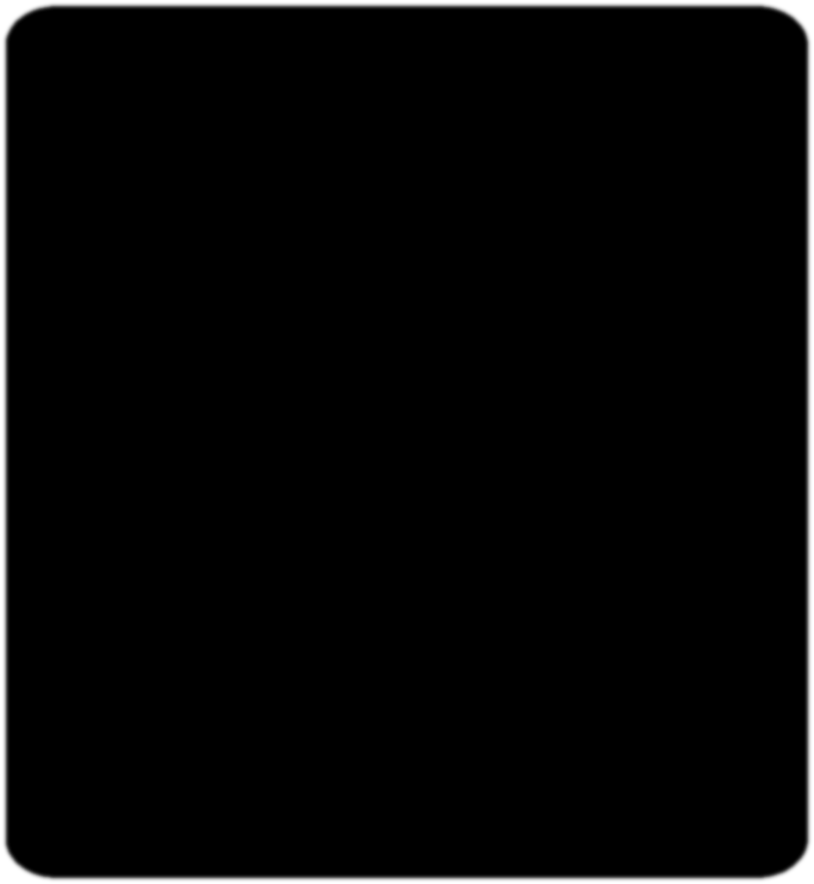 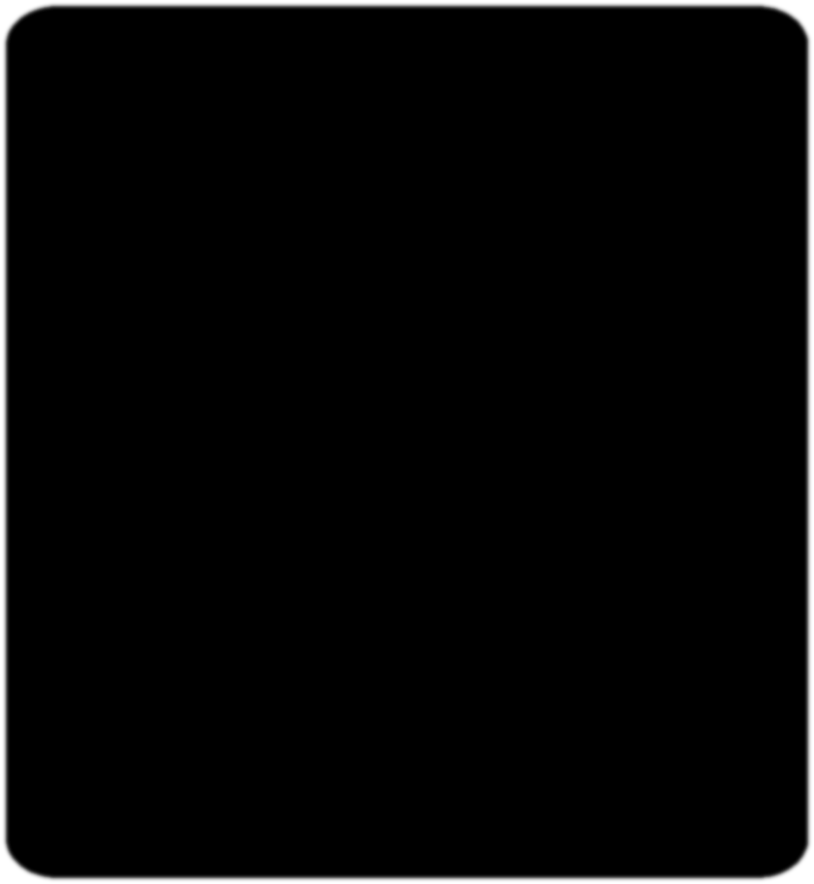 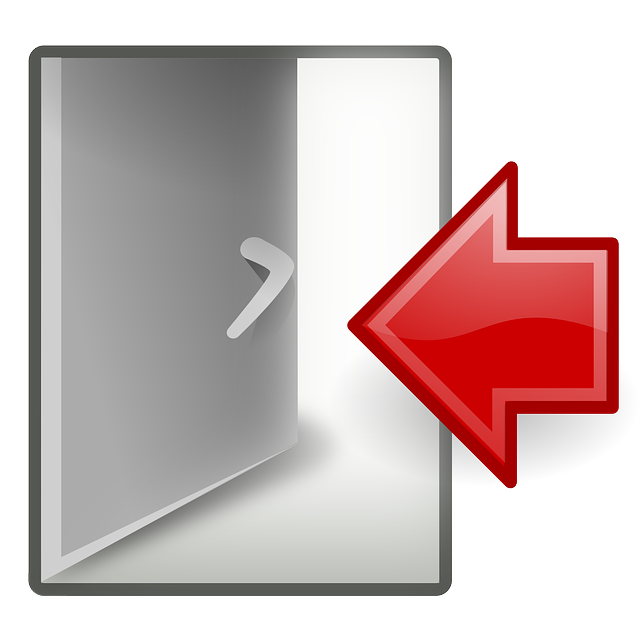 د ( د  +  ٣ )  ــ  د  (  د  ــ  ٤ )  =  ٩ د  ــ  ١٦
د٢  +   ٣  د   ــ  د٢ +  ٤ د   =  ٩ د  ــ  ١٦
٧ د   =
٩ د   ــ  ١٦
٠    =  ٢ د   ــ  ١٦
طرح ٧ د  من الطرفين
١٦   =  ٢ د
إضافة + ١٦ للطرفين
1
2
٨    =     د
قسمة الطرفين على  ٢
232
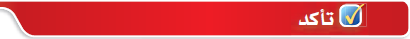 حل المعادلة :   ــ ٦ ( ١١ ــ  ٢ جـ  )  =  ٧ ( ــ ٢  ــ  ٢ جـ  )
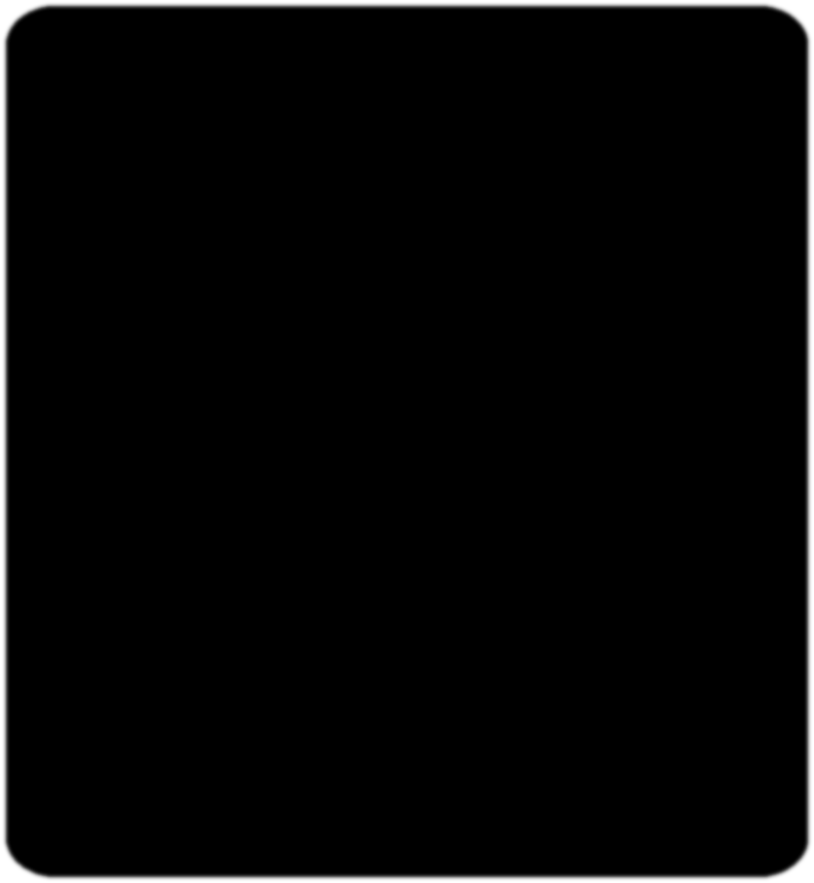 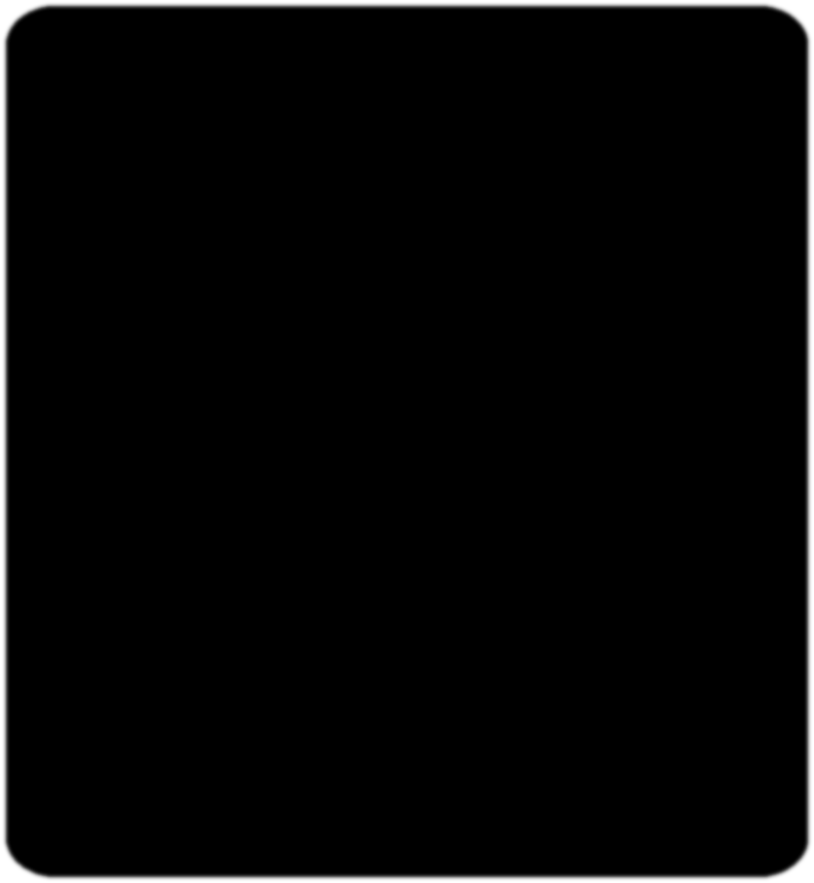 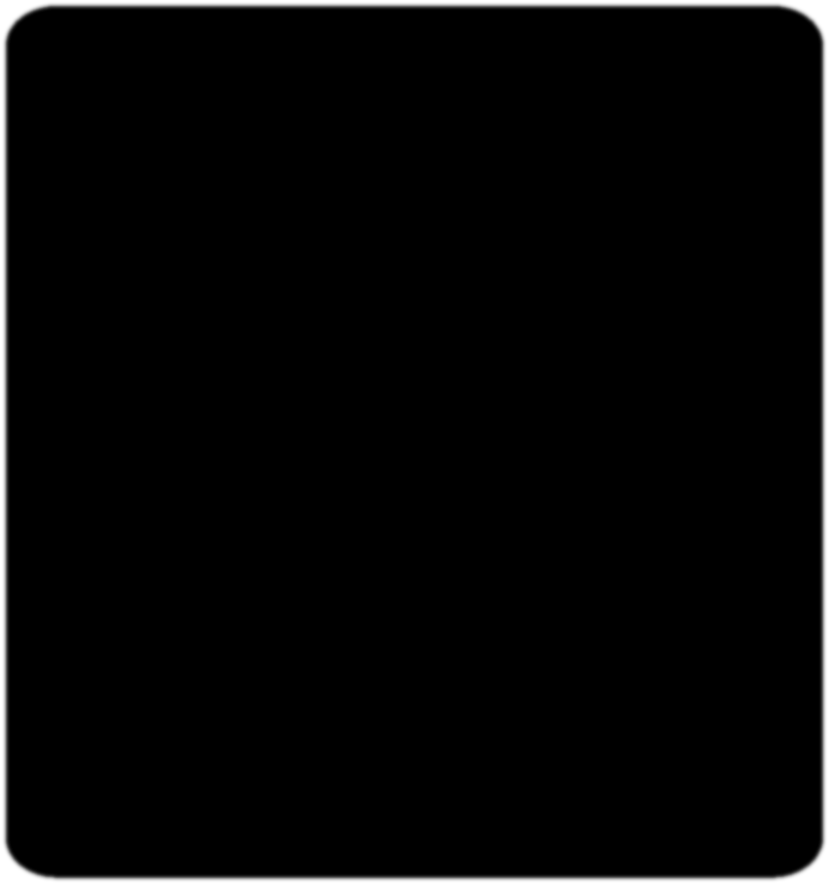 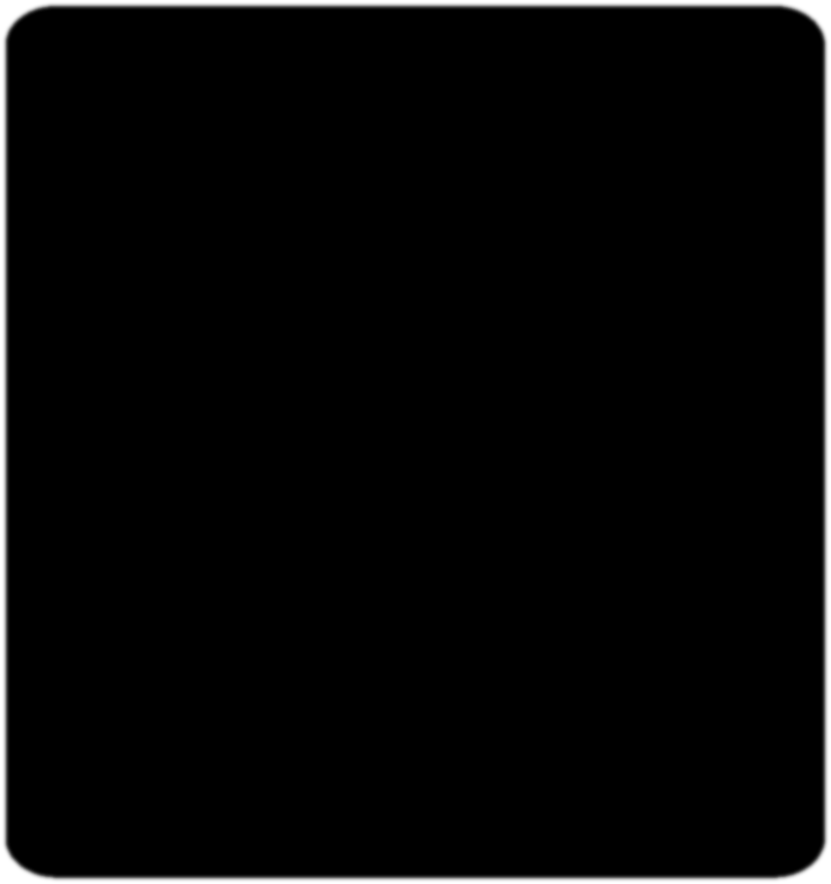 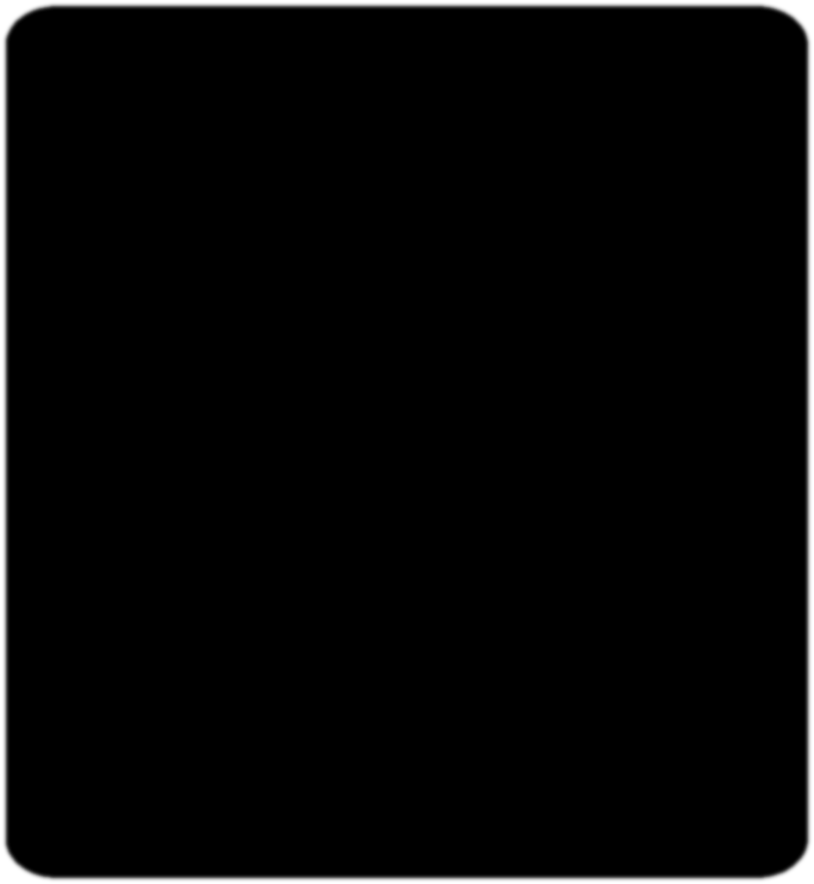 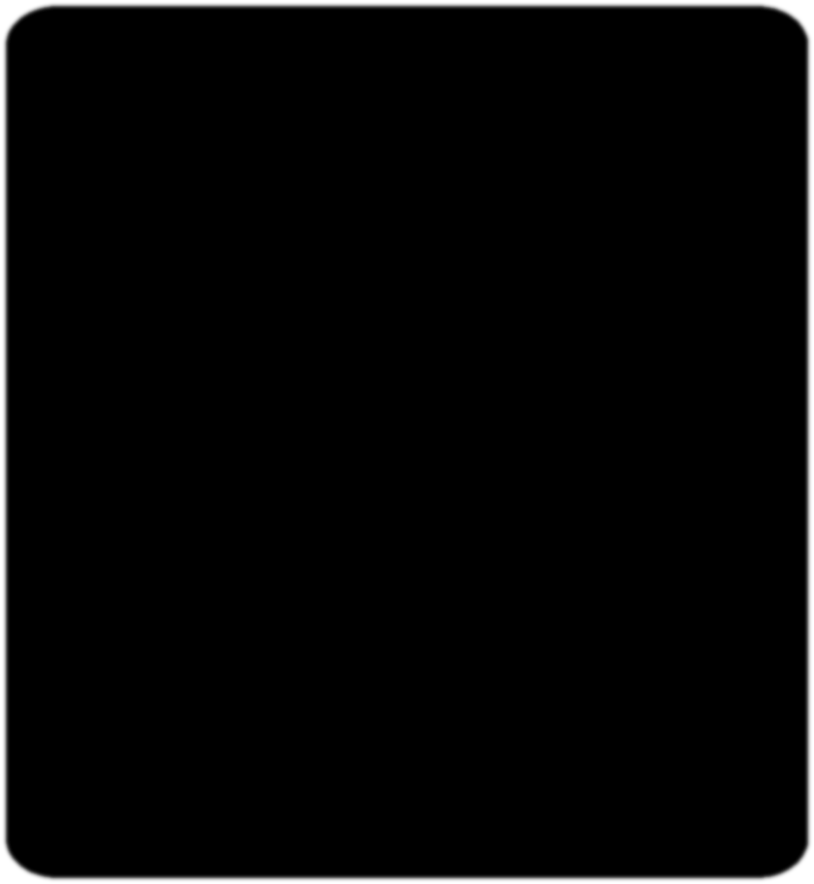 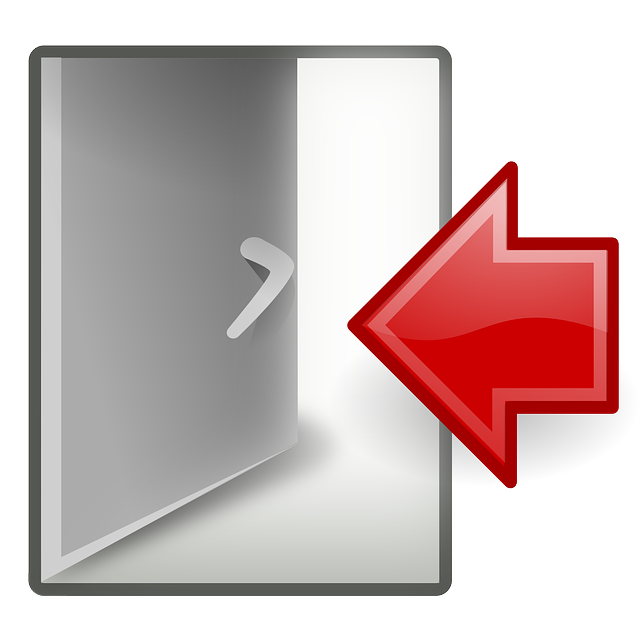 ٩/صـ ٣٧
ــ ٦ ( ١١ ــ  ٢ جـ  )  =  ٧ ( ــ ٢  ــ  ٢ جـ  )
ــ ٦٦   +   ١٢ جـ    =   ــ ١٤  ــ   ١٤ جـ
ــ  ٦٦                  =   ــ ١٤  ــ   ٢٦ جـ
طرح ١٢جـ  من الطرفين
ــ ٥٢                  =           ــ   ٢٦ جـ
إضافة + ١٤ للطرفين
1
2
٢                     =                    جـ
قسمة الطرفين على  ــ ٢٦
233
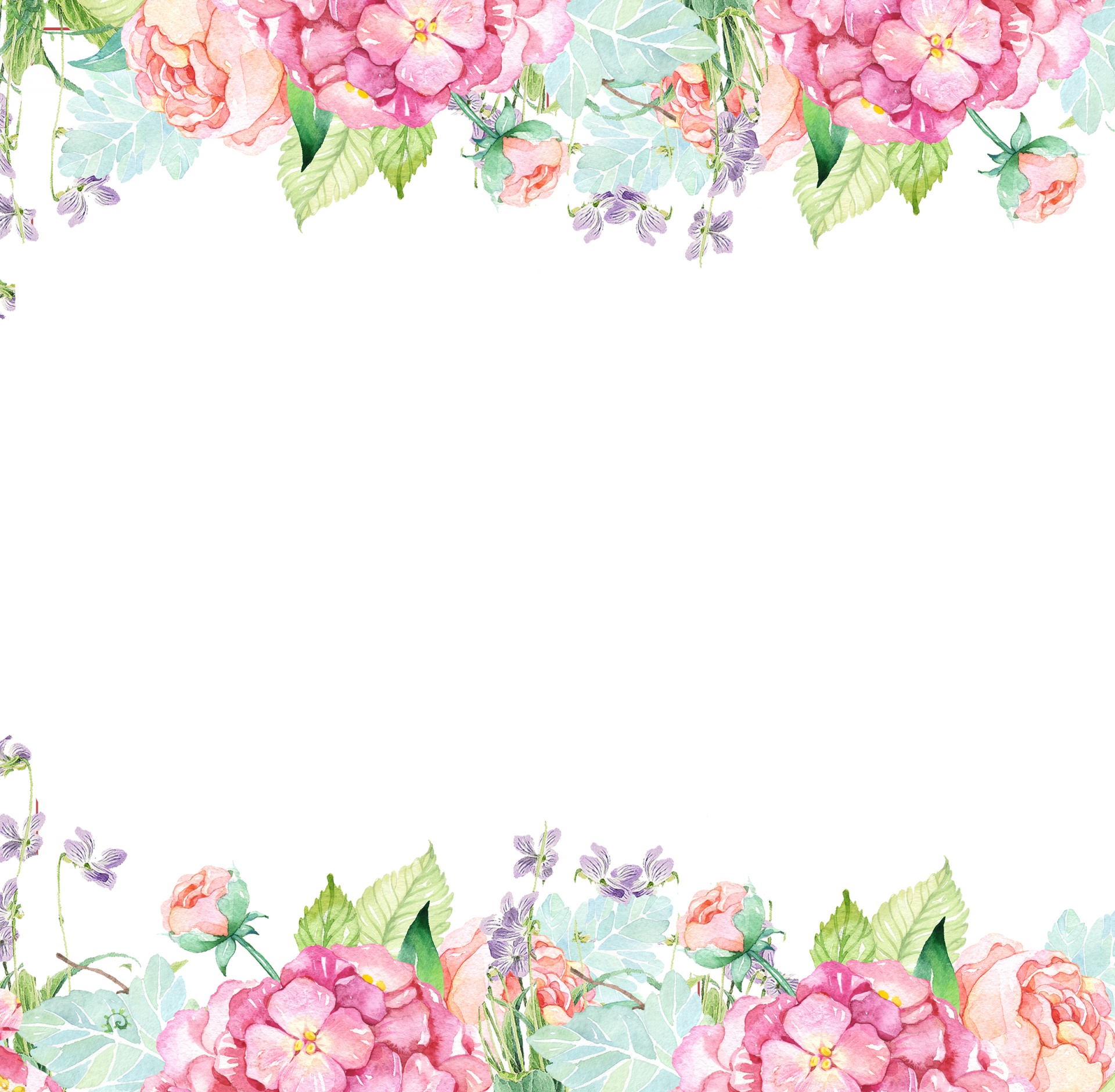 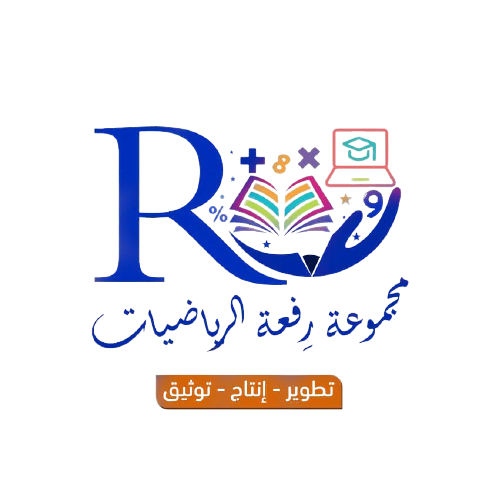 234